Swiss National Foundation for Organ Donation and Transplantation
Organ donation and transplantation
Aline, heart recipient
Bern | 2023
info@swisstransplant.org
2
Home
Objectives of the presentation
The Swisstransplant Foundation
Transplantation Act
Facts and figures
Organ donation procedure
Questions
14.12.2023
Swisstransplant
01
Swisstransplant 
Structure and organization
Swisstransplant
4
Swisstransplant Foundation
Swisstransplant – Swiss National Foundation for Organ Donation and Transplantation
1985	 Creation of the Foundation in Geneva 
Bern
2007 	 Mandated by the Federal Office of Public Health (FOPH)          	 as the national allocation service	
Allocation of organs to recipients in accordance with the law
Management of the waiting list
2009	Allocation of benefits by the Swiss Conference of the Cantonal Ministers of Public Health
Coordination and development of organ donation at the national level
Compensation in the organ donation process/financing of hospital staff (H+/SVK)
14.12.2023
Swisstransplant
5
Partners
Collaboration
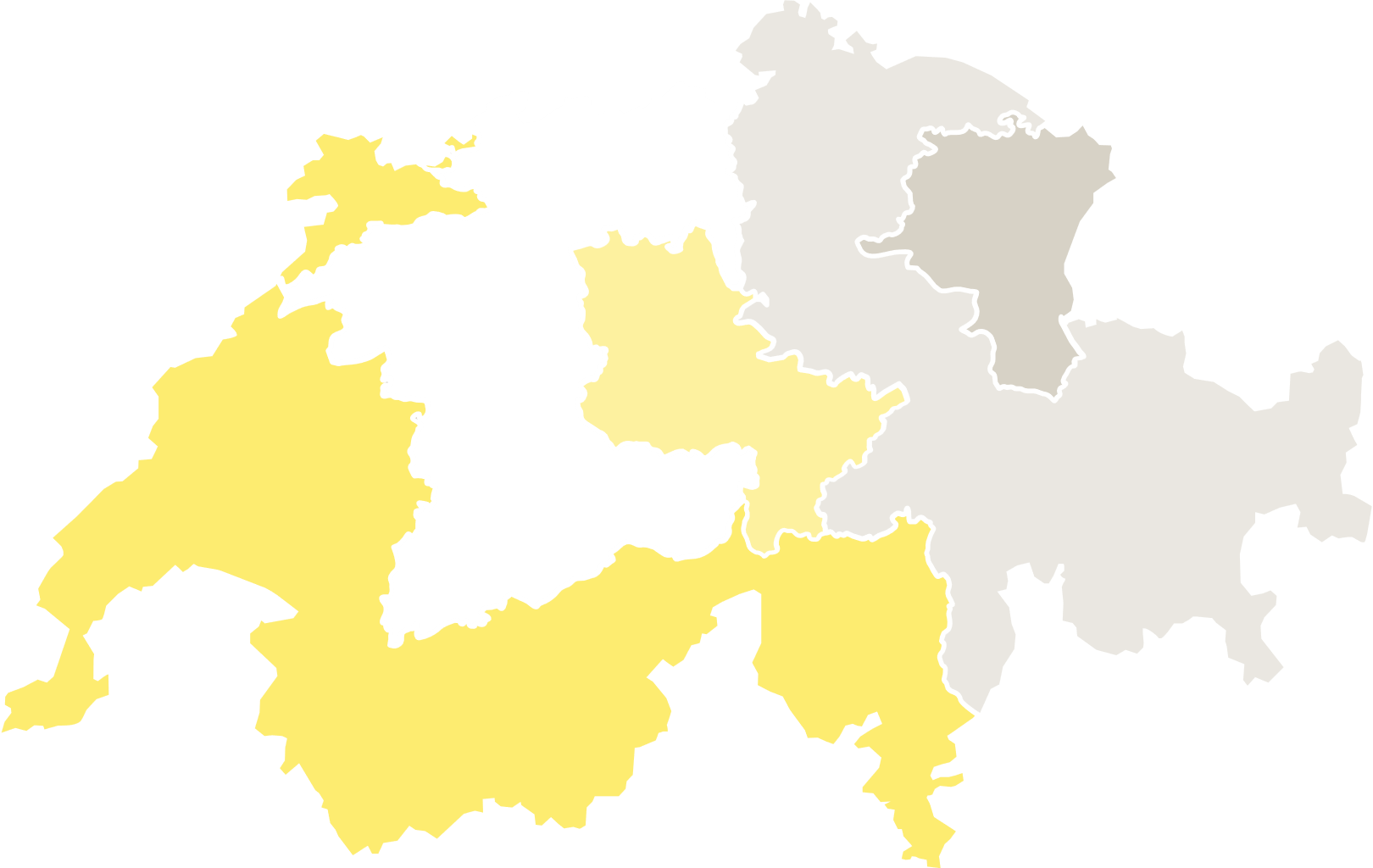 Organ donation
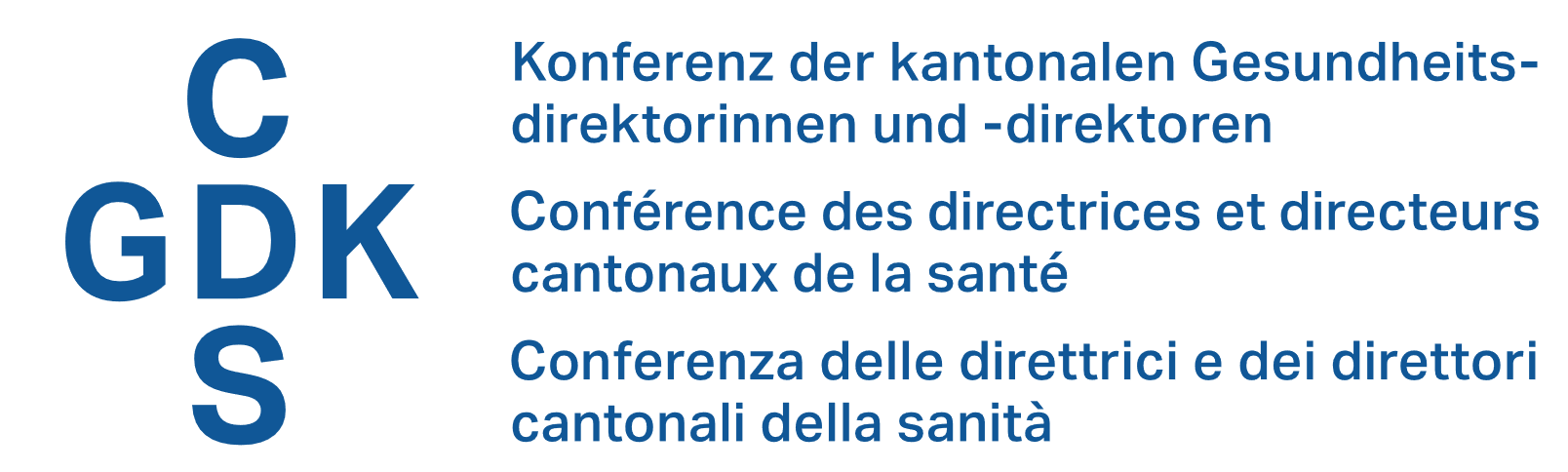 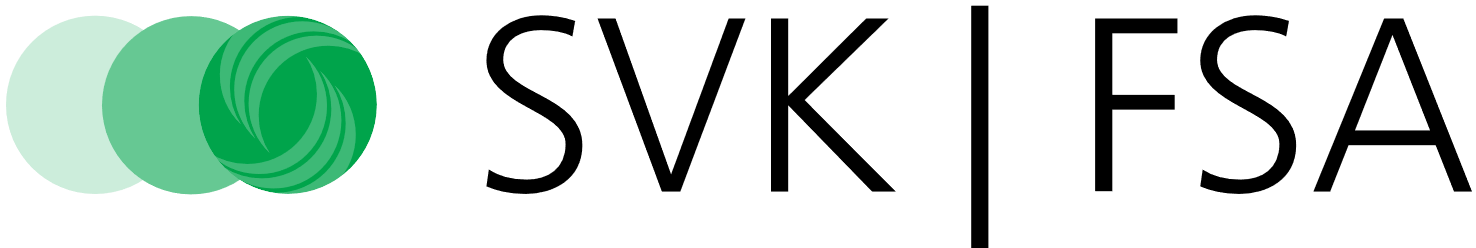 NOO
Organ donation networks
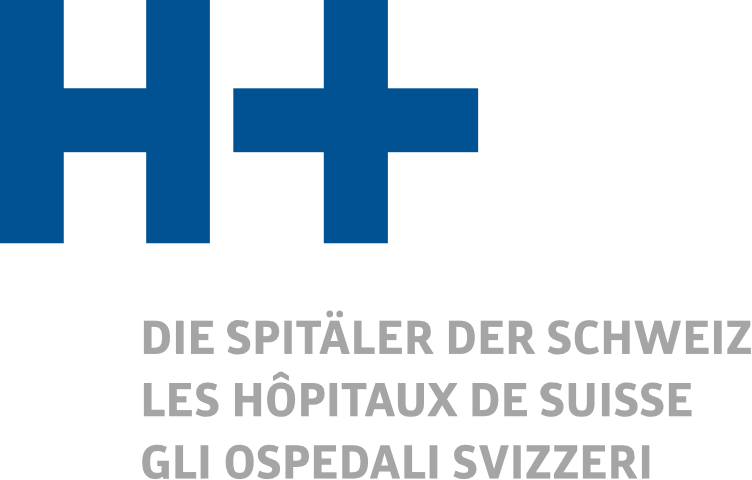 CHM
LU
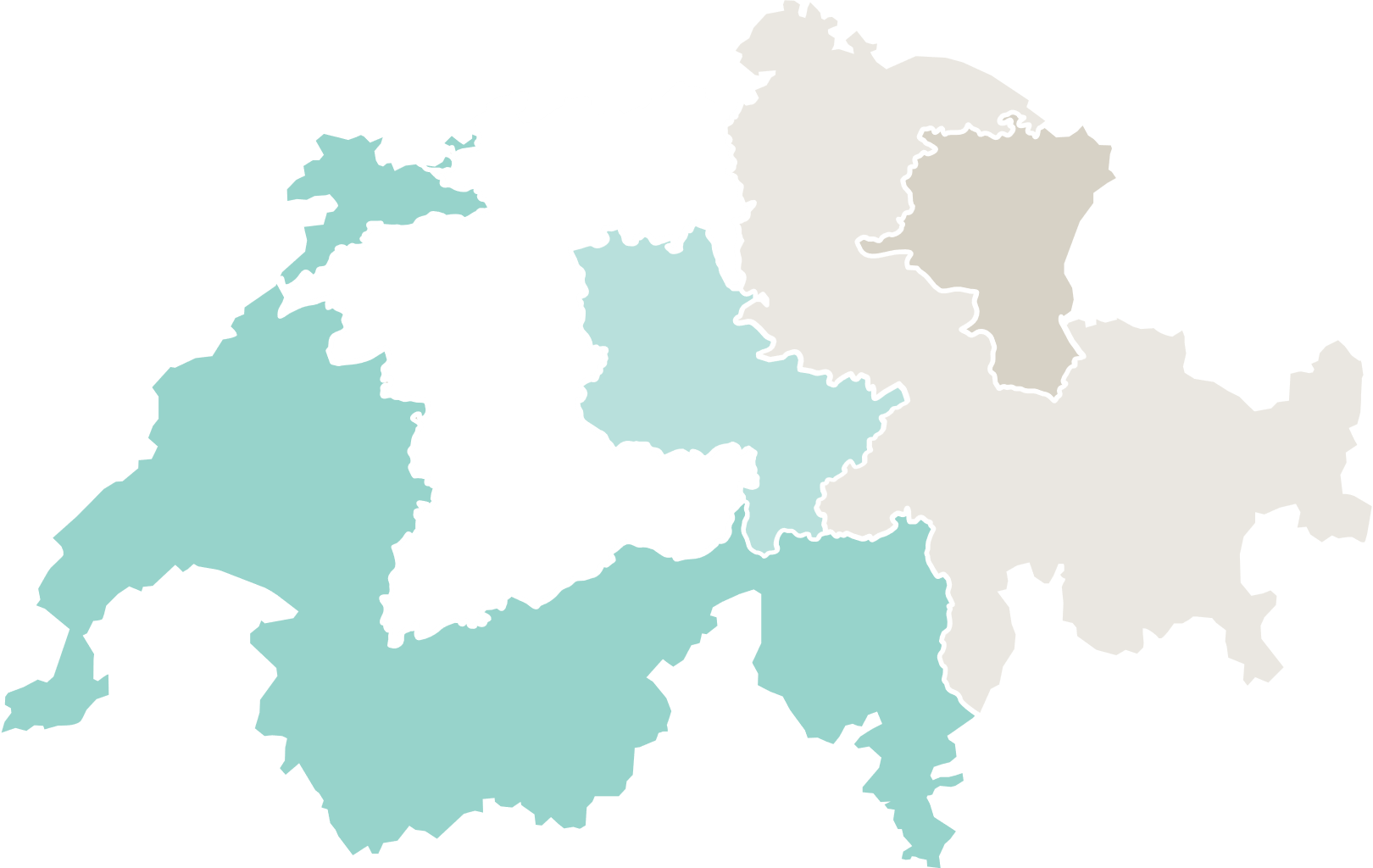 Swiss Hospital (group)
DCA
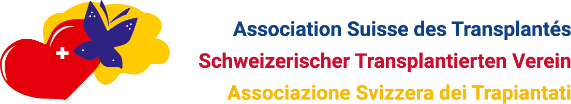 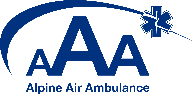 Basel
St. Gallen
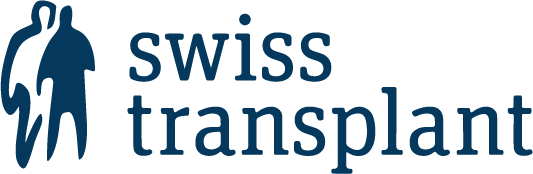 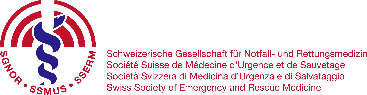 Zurich
PLDO
Transplantation
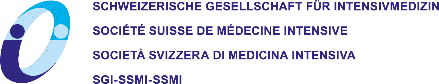 Bern
Transplant centres
Lausanne
International collaboration
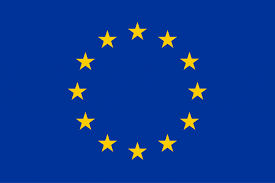 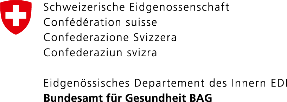 FOEDUS – European Organ Exchange Organisation
CD-P-TO – European Committee on Organ, Tissue and Cell Transplantation
Geneva
14.12.2023
6
Organization
Donation networks
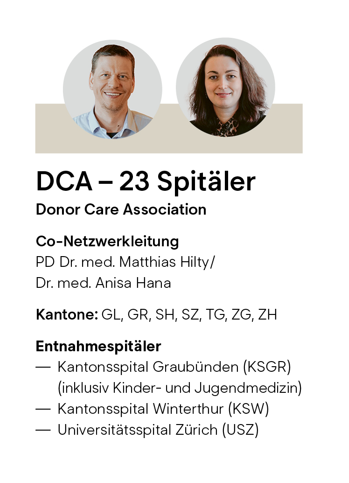 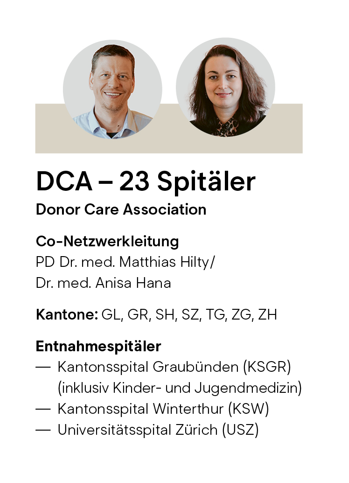 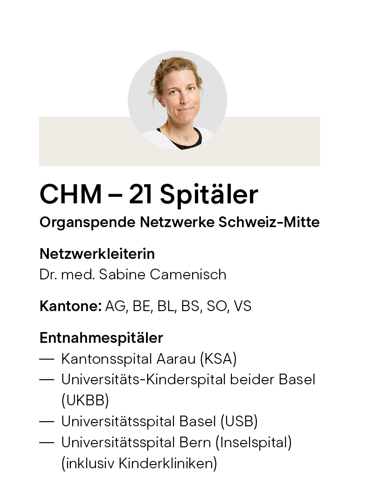 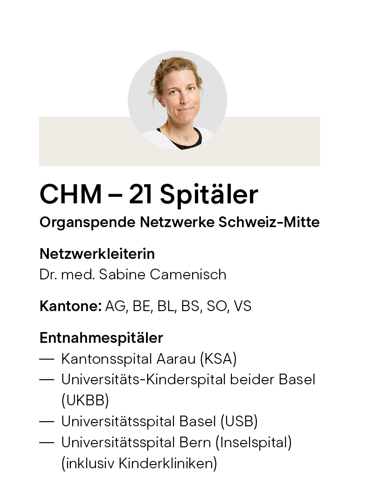 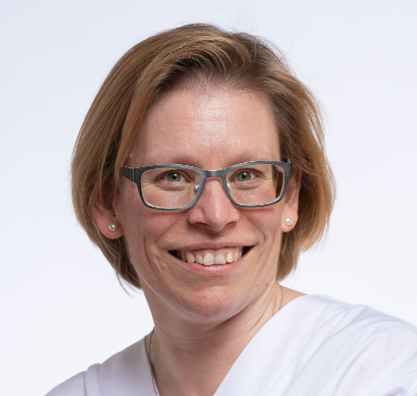 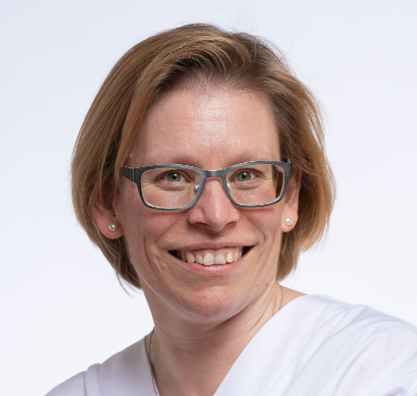 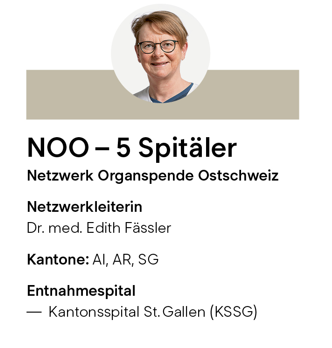 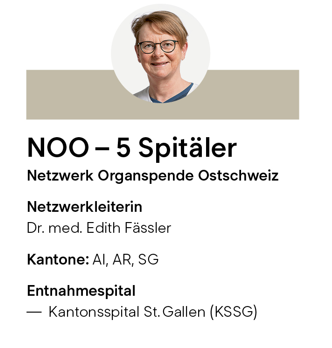 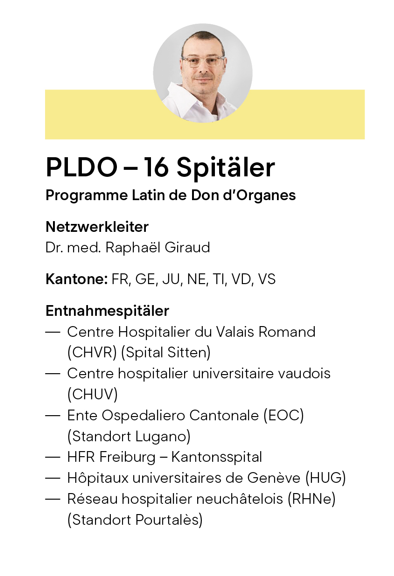 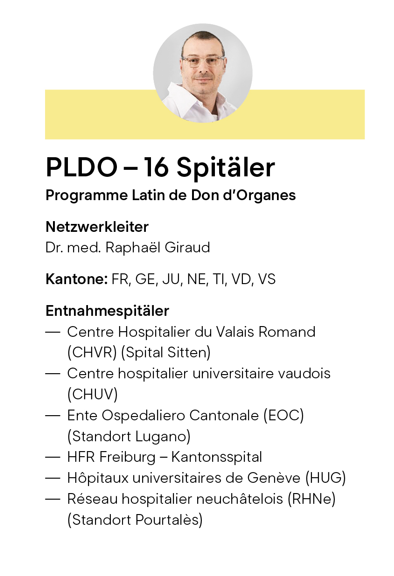 Dr. med. Yvonne Hilpertshauser
Dr. med. Yvonne Hilpertshauser
Swisstransplant mandated by the CDS for:
Regional grouping of hospitals
Training of medical staff
Implementation of legal directives 
Implementation of standard processes
Use of synergies at national level
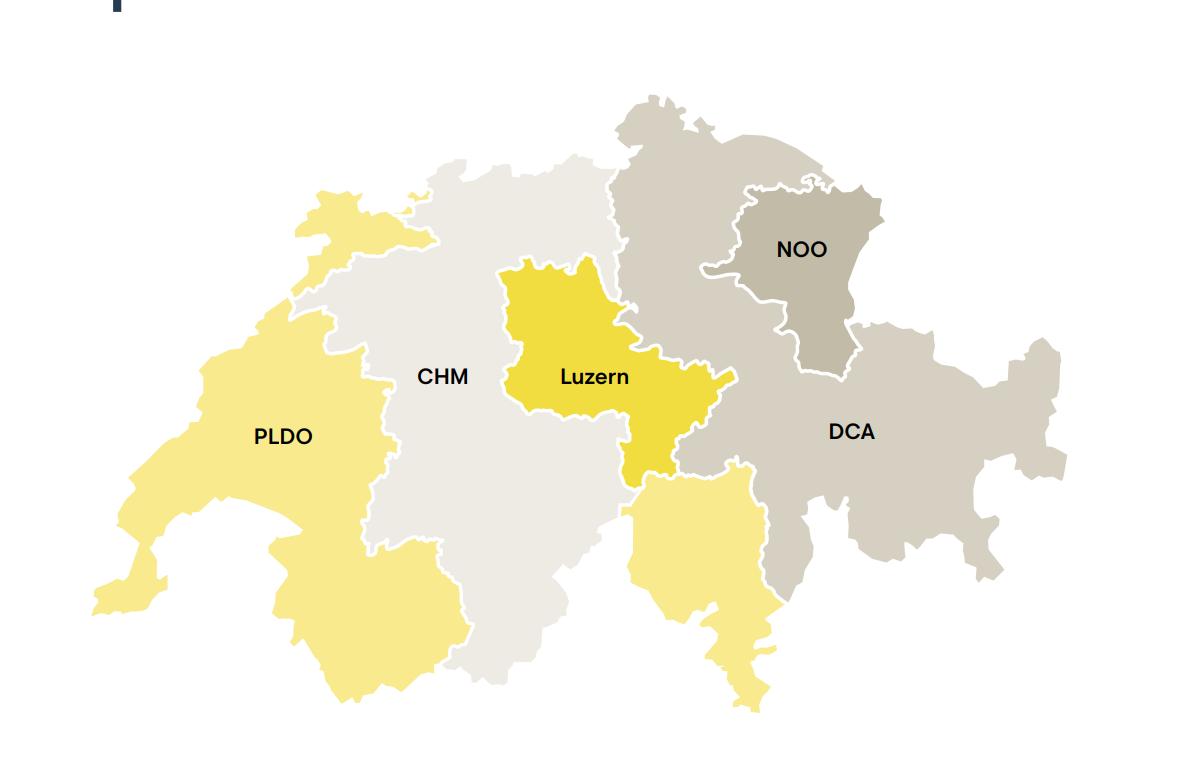 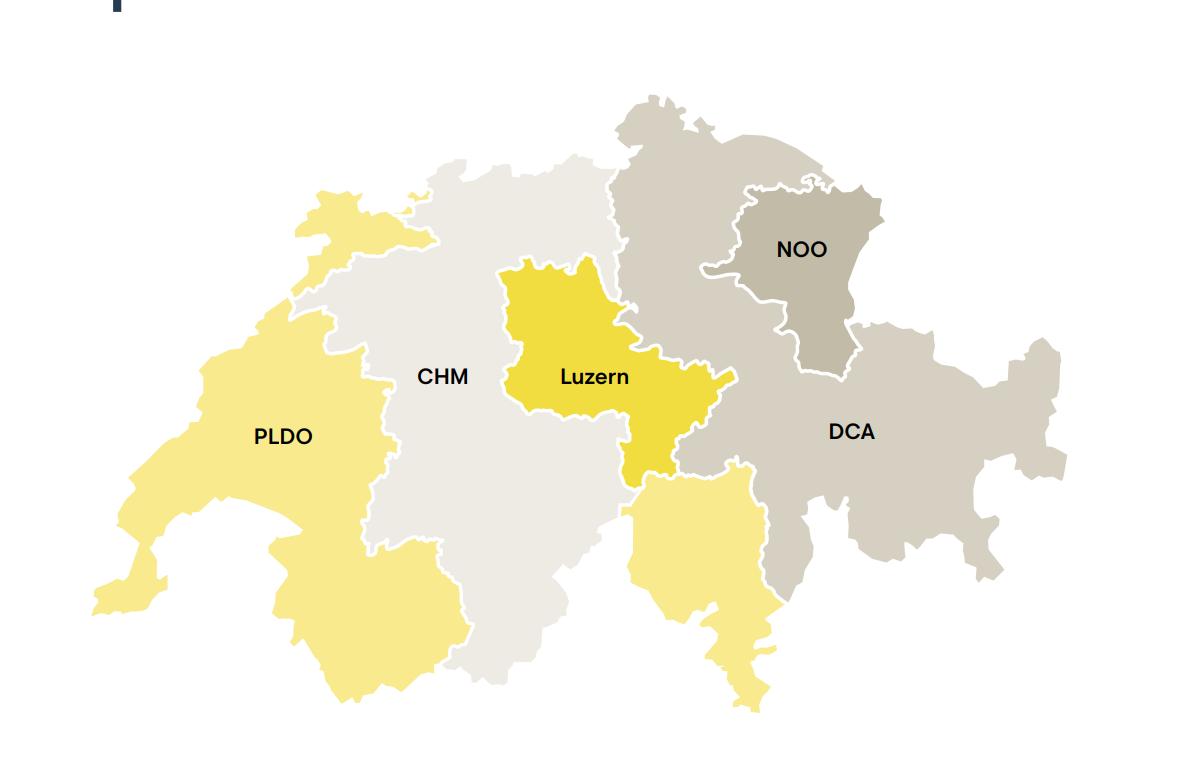 14.12.2023
[Speaker Notes: Sollen hier die Leiter Bleiben oder eher Aufgaben???]
7
Organization
Transplant centres in Switzerland
University Hospital of Basel (USB)
University Hospital of Geneva (HUG)
University Hospital of  Zurich (USZ)
Cantonal Hospital of  St. Gallen (KSSG)
University Hospital of  Vaud (CHUV)
University Hospital of Bern (Inselspital)
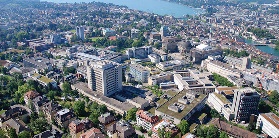 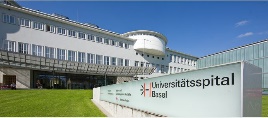 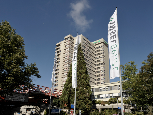 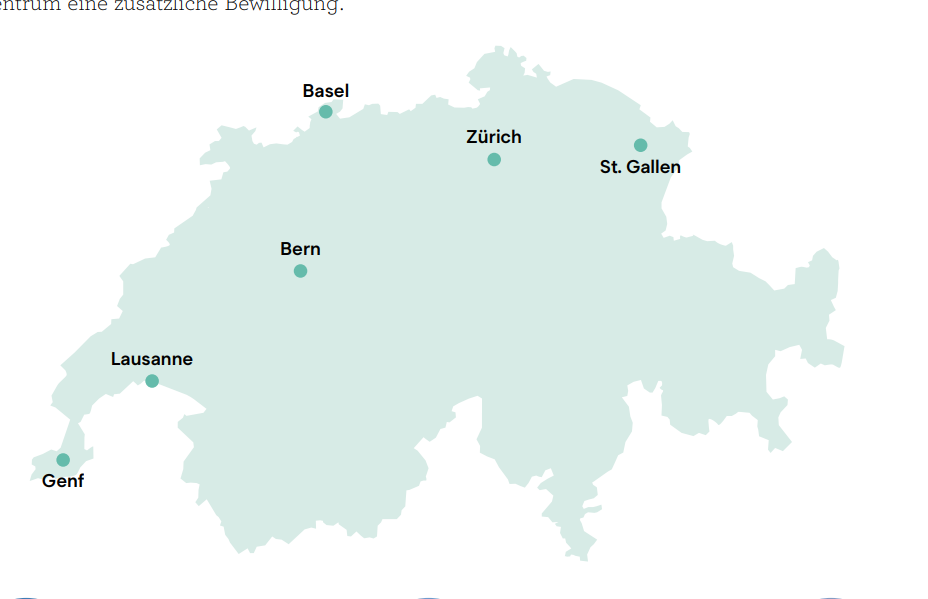 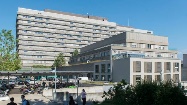 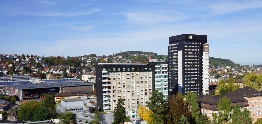 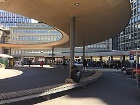 14.12.2023
02
Swisstransplant
Politics and society
Transplantation Act
9
Politics and society
Transplantation Act
Federal Act on the Transplantation of Organs, Tissues and Cells (Transplantation Act), 2007
Replaced cantonal legislation regulating donor and recipient aspects
Creation of a national allocation service

Essential points of the law
Principle of free access and prohibition of trade
Principle of explicit consent in the broader sense*
Organ allocation according to by-laws

* On 15 May 2022, the people approved the principle of presumed consent in the broad sense. The new regulation will come into force in 2025 at the earliest (bag.admin.ch).
14.12.2023
10
Politics and society
Change of system: Extended opt-out solution
Political initiatives in Parliament
2010: Unsuccessful
2015: Majority in the National Council (66%), defeated 
    in the Council of States by one vote
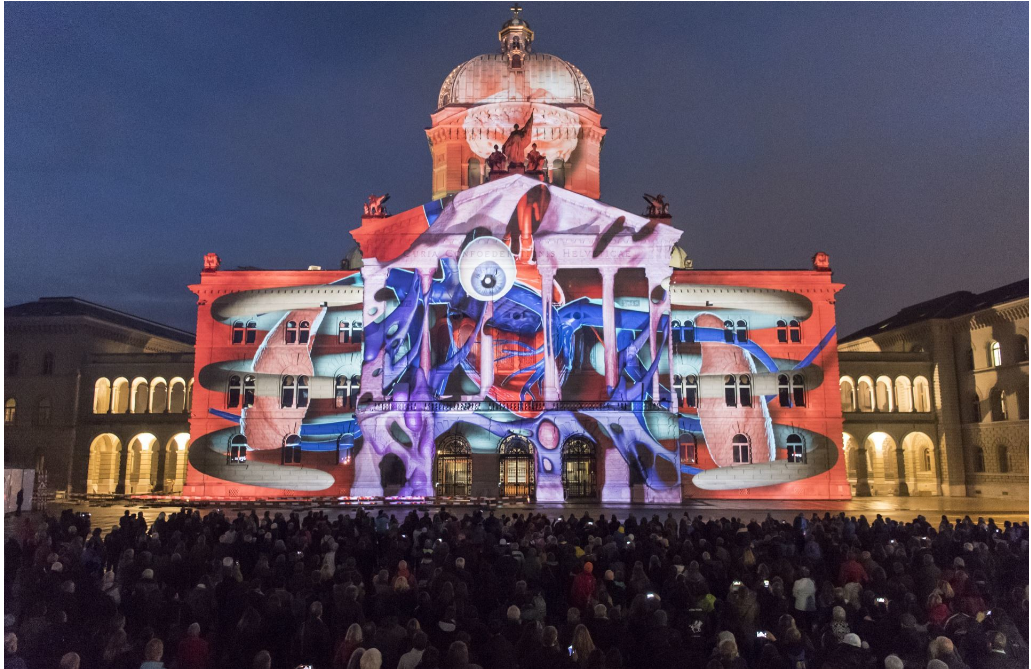 14.12.2023
11
Politics and society
What is the extended opt-out solution?
If a person objects to organ donation while they are alive, they are no longer an organ donor. ​

If the deceased person made no statement regarding organ donation prior to their death, the next of kin are consulted. “Do you know if the deceased stated or would state that they do not want to be an organ donor?”

If there is no objection or any other statement regarding the willingness of the deceased to be a donor, and if no next of kin can be found despite efforts being made, no organs may be removed.
14.12.2023
12
Politics and society
Change of system: Extended opt-out solution
Federal popular initiative “Pour sauver des vies en favorisant le don d’organes”
17.10.2017 to 22.03.2019: 113,000 certified signatures
13.09.2019: Indirect counterproposal by FDHA
05.05.2021: >80% “Yes” in the National Council
20.09.2021: >60% “Yes” in the Council of States
20.01.2022: Referendum with 50,000 signatures
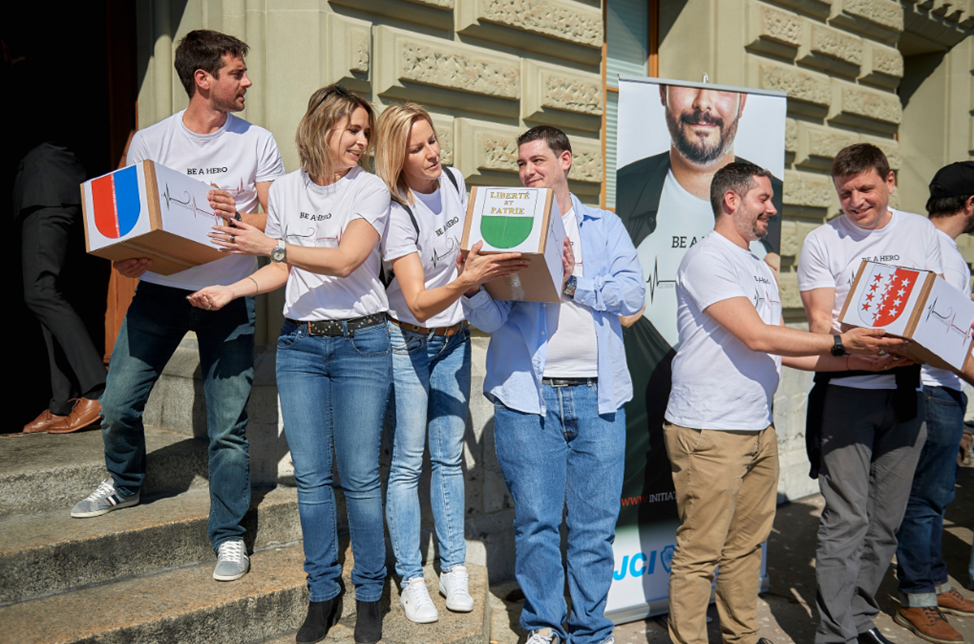 Source: Alexandra Jäggi
Popular vote 15 May 2022
14.12.2023
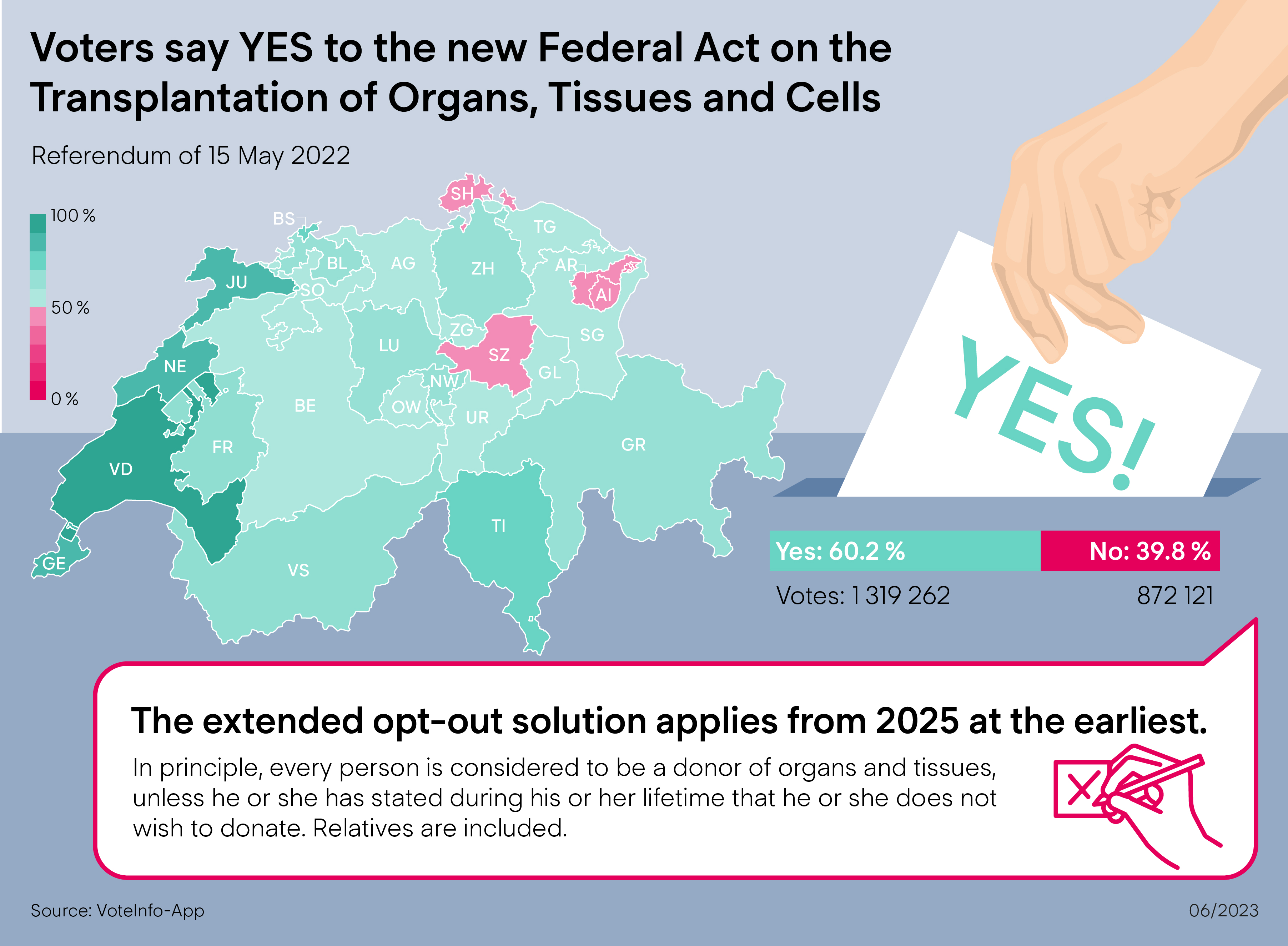 13
Politics and society
Change of system: Extended opt-out solution
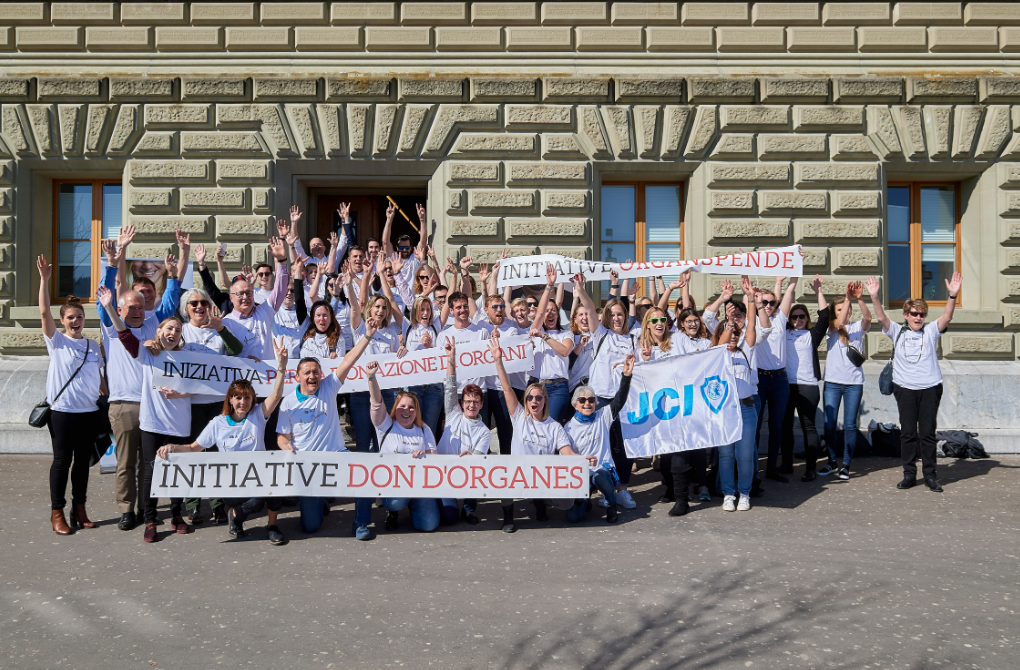 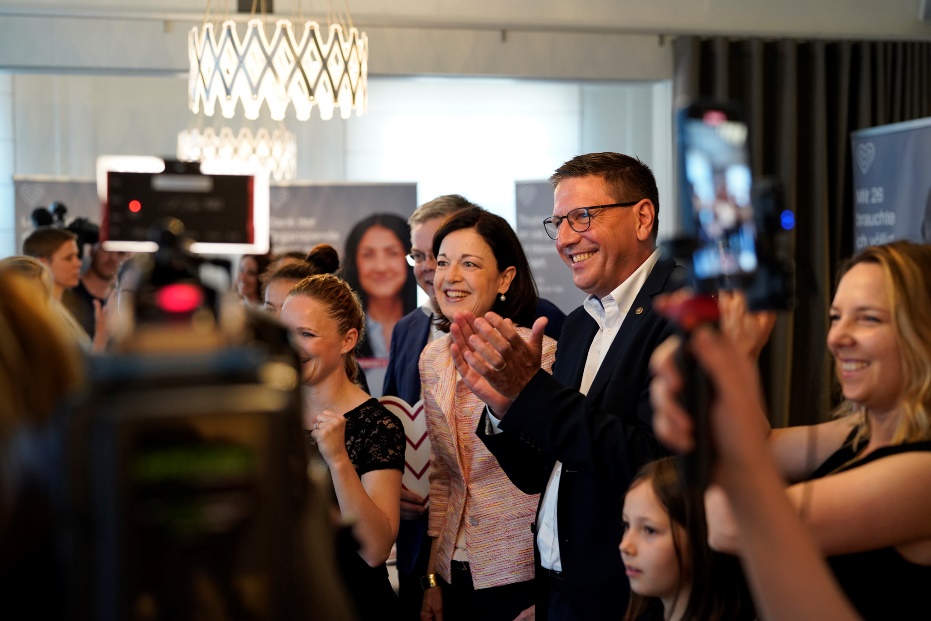 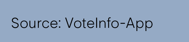 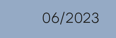 Source: Alexandra Jäggi
14.12.2023
14
Politics and society
Effective numbers of deceased donors
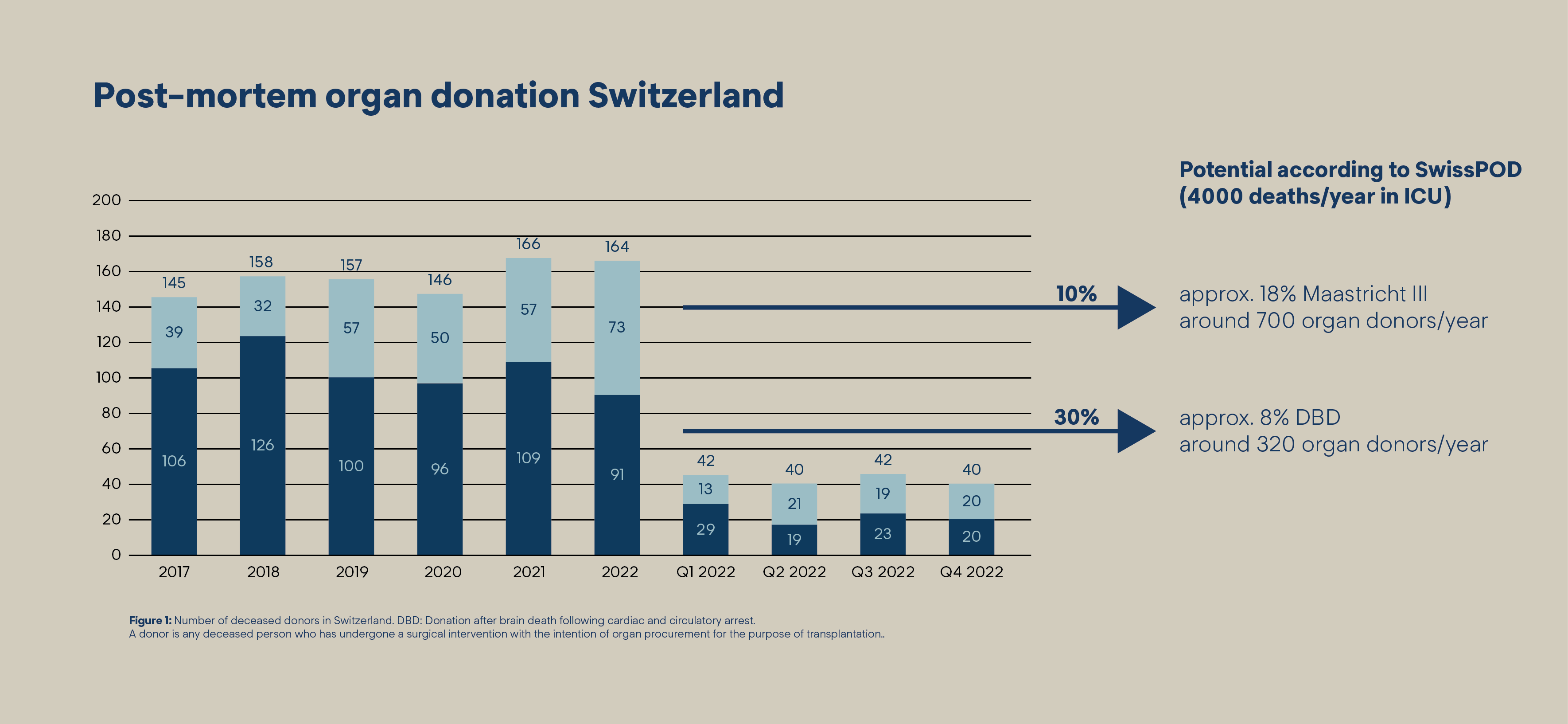 14.12.2023
Politics and society
15
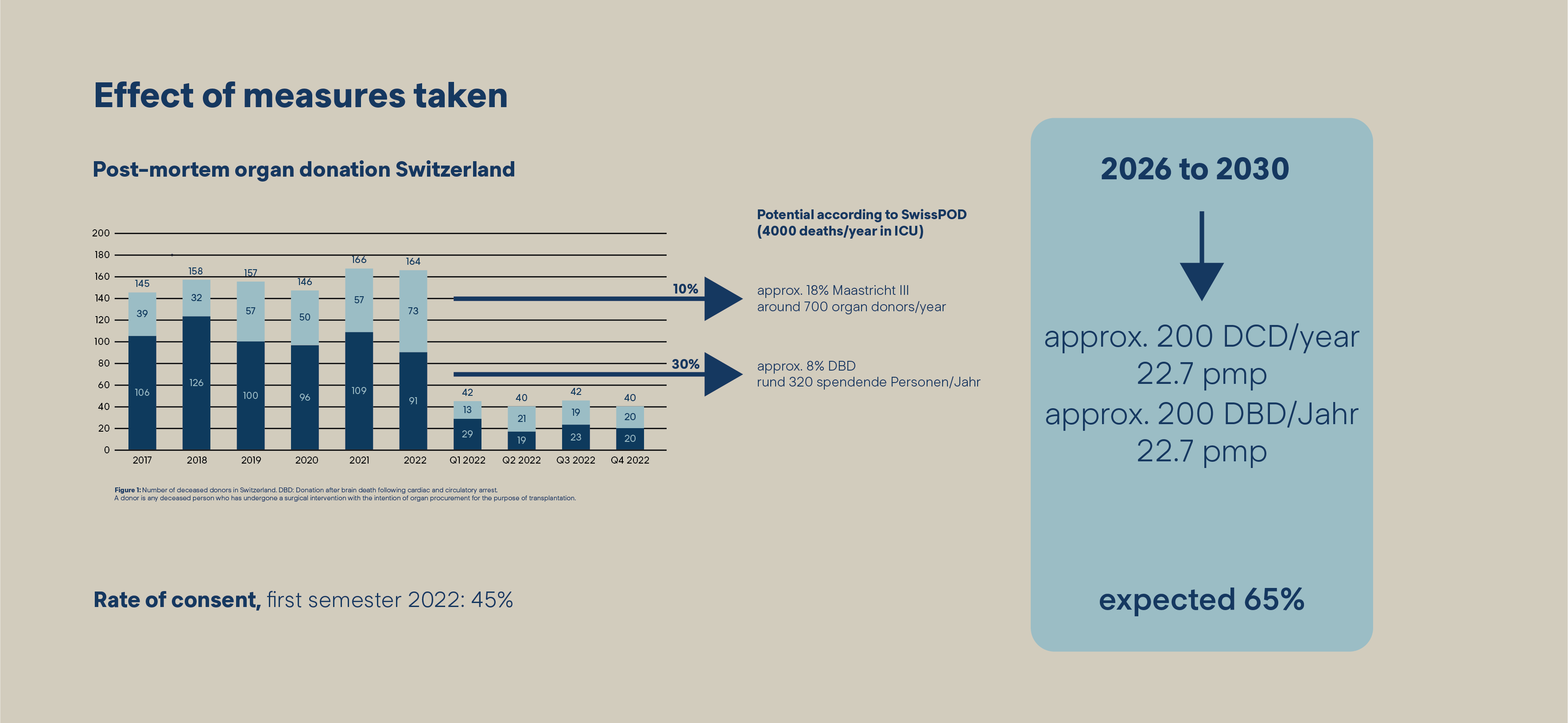 14.12.2023
03
Swisstransplant
Organ donation in Switzerland
Facts and figures
17
Regulations international
Donation rate in Europe
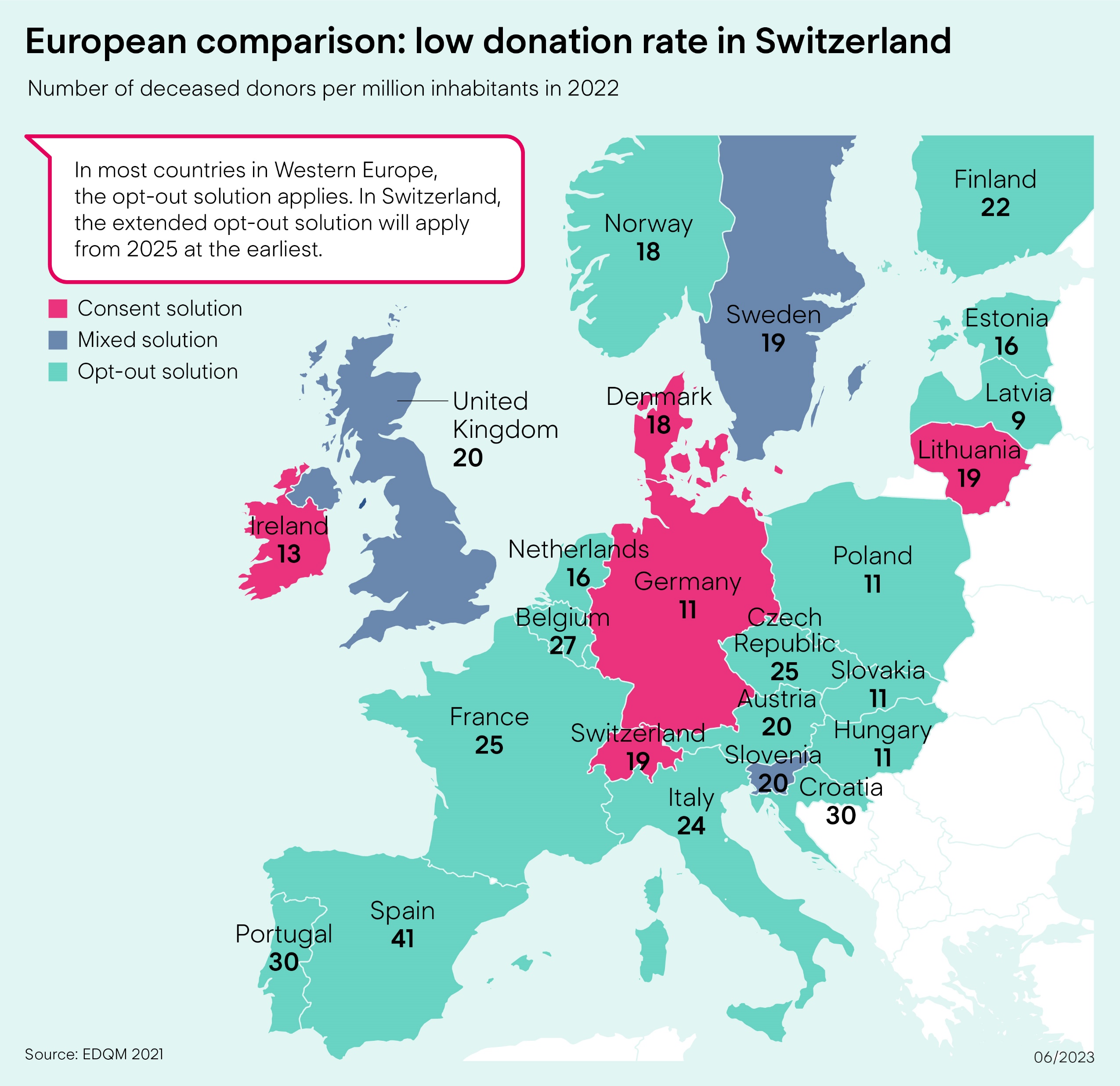 14.12.2023
18
Facts and figures
Swisstransplant annual figures − deceased donors
14.12.2023
19
Facts and figures
Post-mortem donation
DBD: donation after brain death
Brain-dead donor
Circulation mechanically stabilized
Donation of all organs possible 

DCD: donation after cardiocirculatory death
Non-heart-beating donor
Change of therapy – not brain-dead
Donation of all organs possible
14.12.2023
20
Facts and figures
Transplantation through living donation
Living organ donation in Switzerland

A kidney or part of the liver
Directed donation
Altruistic donation
Crossed donation
14.12.2023
21
Facts and figures
Waiting list and transplantations (1 Jan.−31 Dec. 2022)
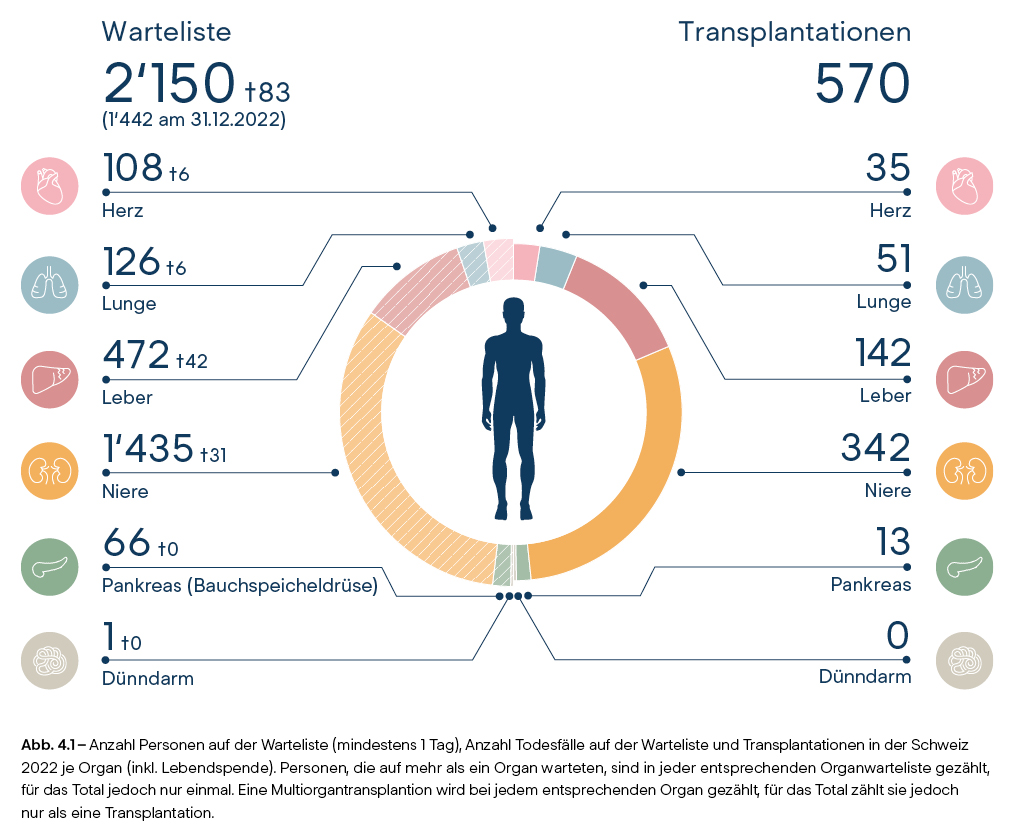 Swisstransplant
22
Facts and figures
Typical example
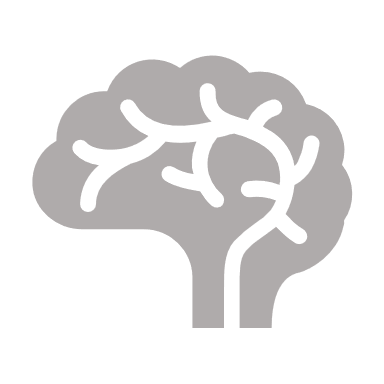 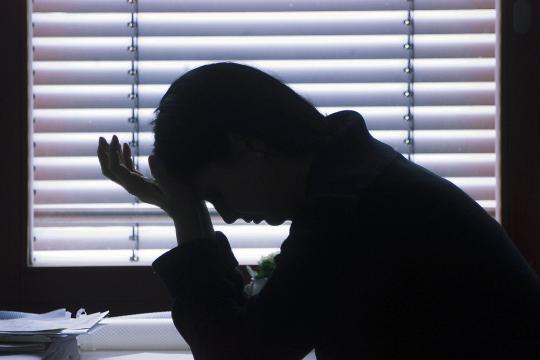 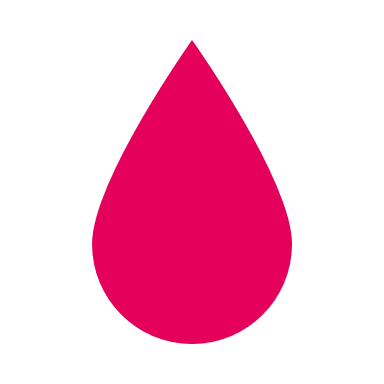 60 years old
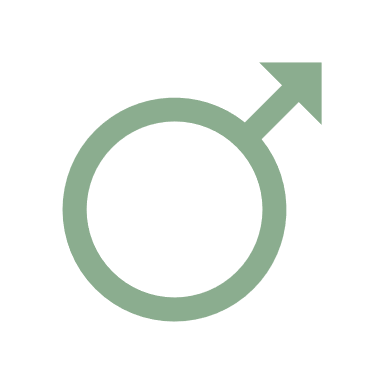 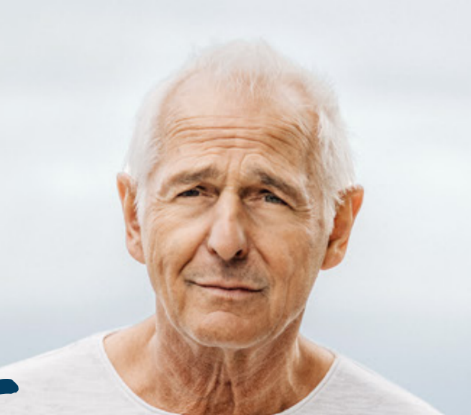 14.12.2023
23
Facts and figures
Causes and frequency of death in organ donors
Distribution in %
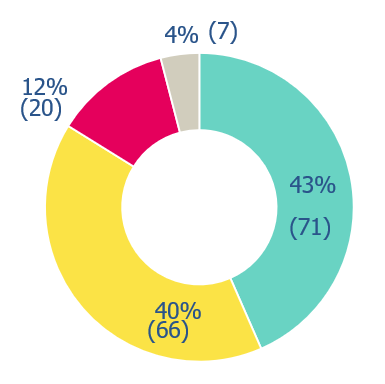 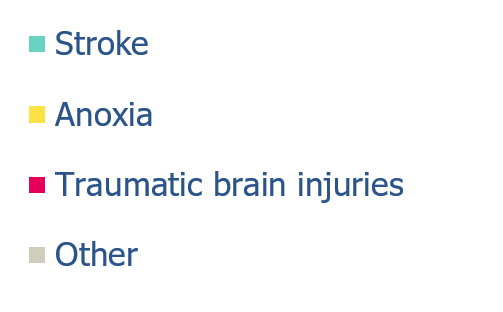 n total = 164 donors
14.12.2023
24
Facts and figures
Causes and frequency of death in organ donors
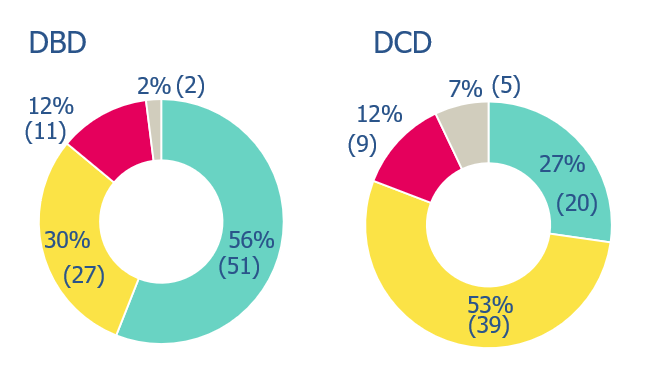 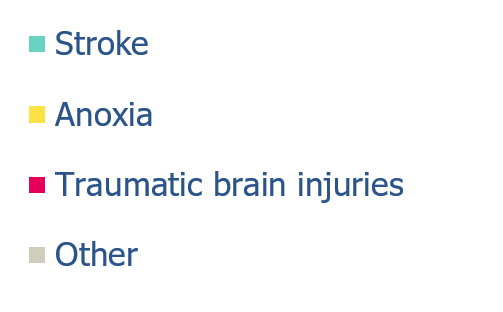 n = 73 donors
n = 91 donors
% annual figures
14.12.2023
25
Facts and figures
Absolute medical contraindications
Degenerative disorder of the central nervous system (CNS)
Untreatable sepsis
Rabies virus, prion disease (e.g.  Creutzfeldt-Jakob disease CJD)
14.12.2023
26
Post-mortem donation
Brain death
Irreversible failure of the brain and brain stem
The organs receive the oxygen they need to continue functioning through mechanical ventilation.

Brain death: not to be confused with coma
Coma: potentially reversible partial lesions of the brain. Patients react to certain stimuli; measurable brain activity.
14.12.2023
27
Post-mortem donation
Brain death – diagnosis through imagery
Normal circulation
Interrupted circulation
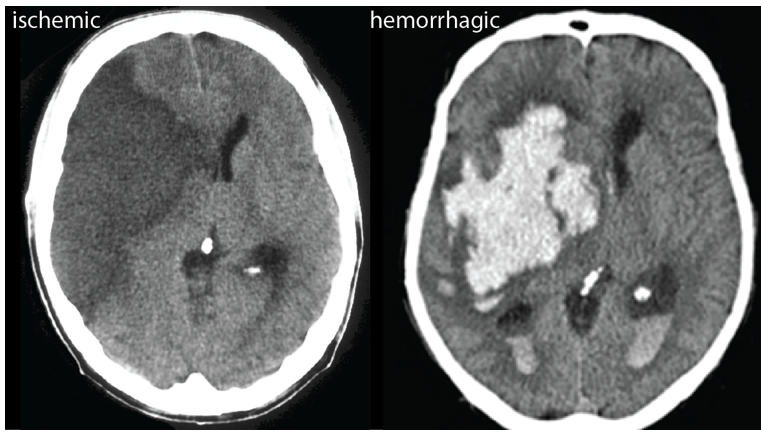 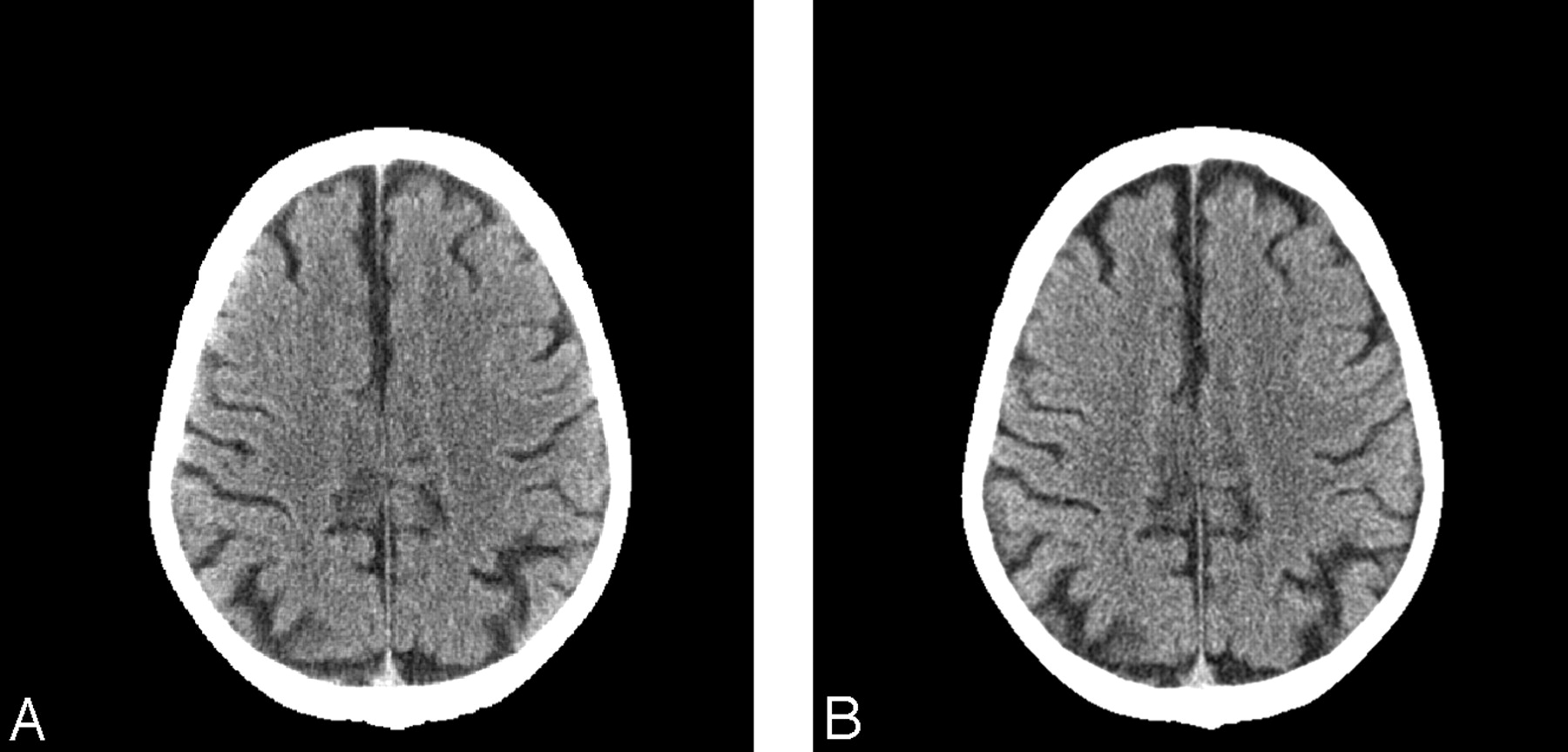 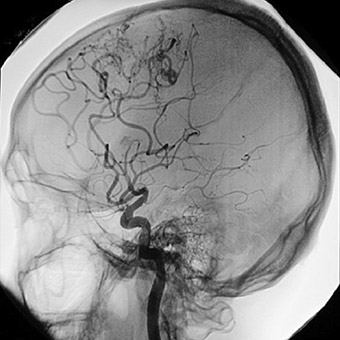 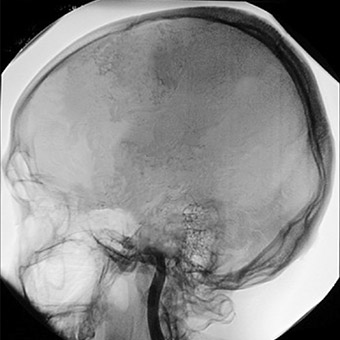 MRI/angiogram of a brain with normal circulation
CT scan/angiogram of brain with interrupted circulation
M. van Straten (2007); American Journal of Neuroradiology 28 (3) 421–427, https://donatelifecalifornia.org/ et Kummer (2019); https://ysjournal.com/
14.12.2023
28
Post-mortem donation
Brain death − natural process vs. process in intensive care unit
14.12.2023
29
Post-mortem donation
Who can be a donor?
Mechanically ventilated and stabilized circulation
Brain death of known cause
No medical contra-
indications
Consent to organ donation
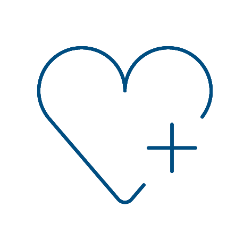 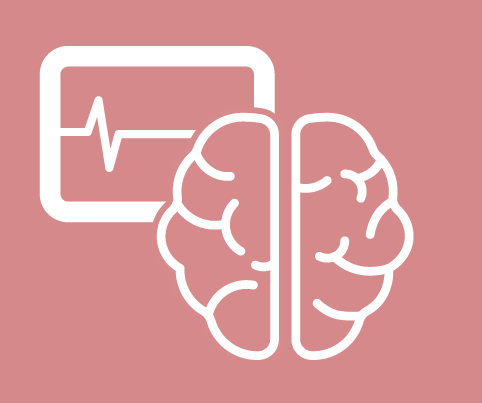 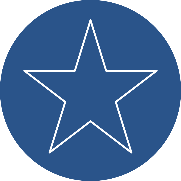 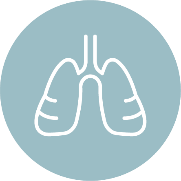 14.12.2023
04
Swisstransplant
Procedure
Process of organ donation
31
Process of organ donation
Procedure
Hospitalization

Intensive care
Mechanically ventilated
Medication maintains circulatory function
If the brain and brain stem functions are irreversibly affected, there is no possible further treatment

Saving the patient is always the priority. Organ donation is only 
discussed when this is not possible.
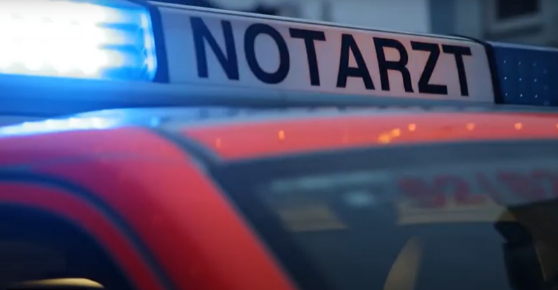 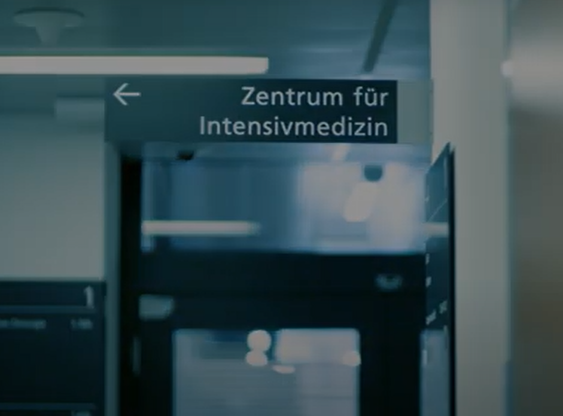 14.12.2023
32
Process of organ donation
Procedure
Diagnosis of brain death 
Carried out by two impartial specialists who are not involved in the transplant procedure 
7 clinical signs: brainstem reflex test

Examples of normal and pathological reactions
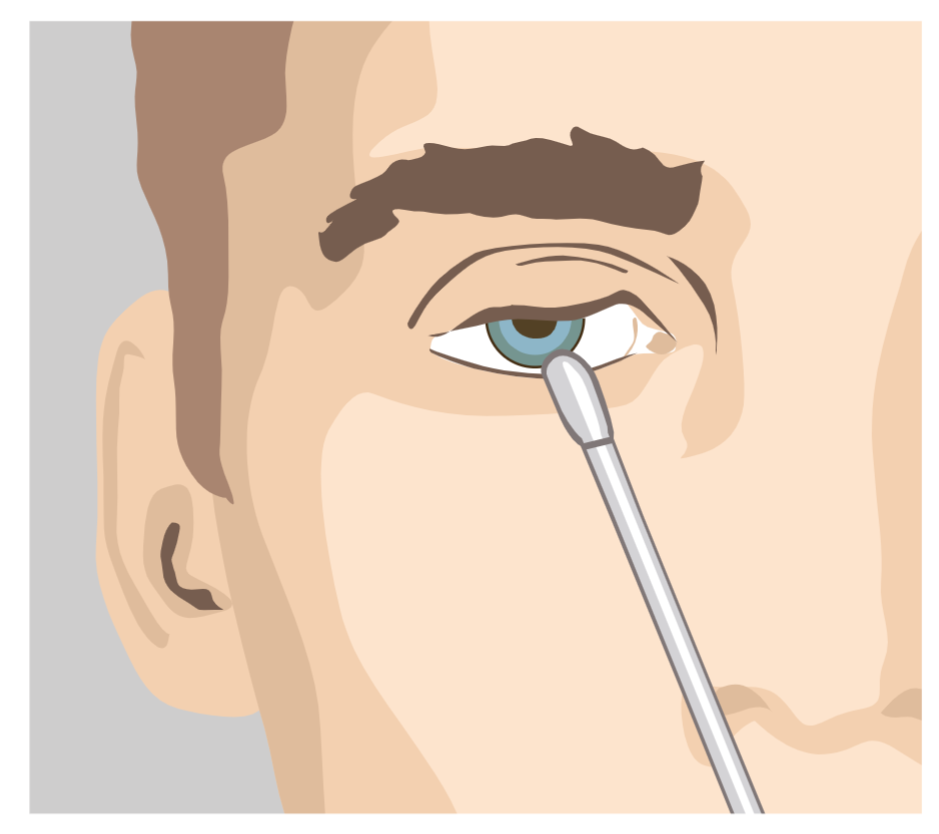 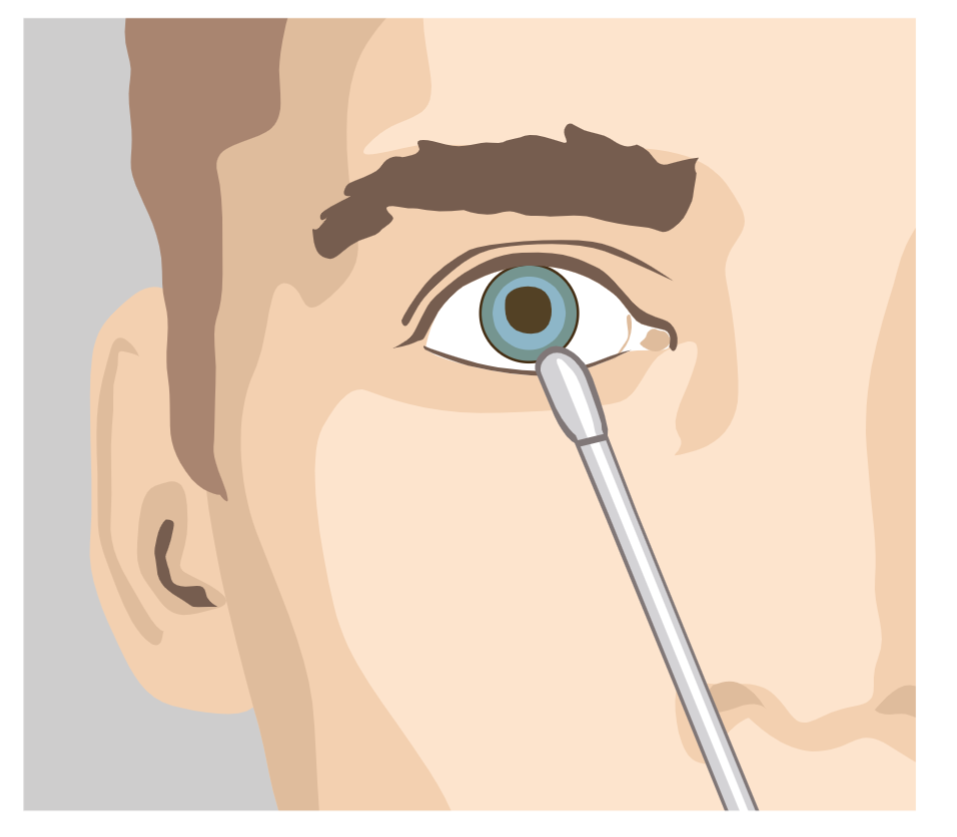 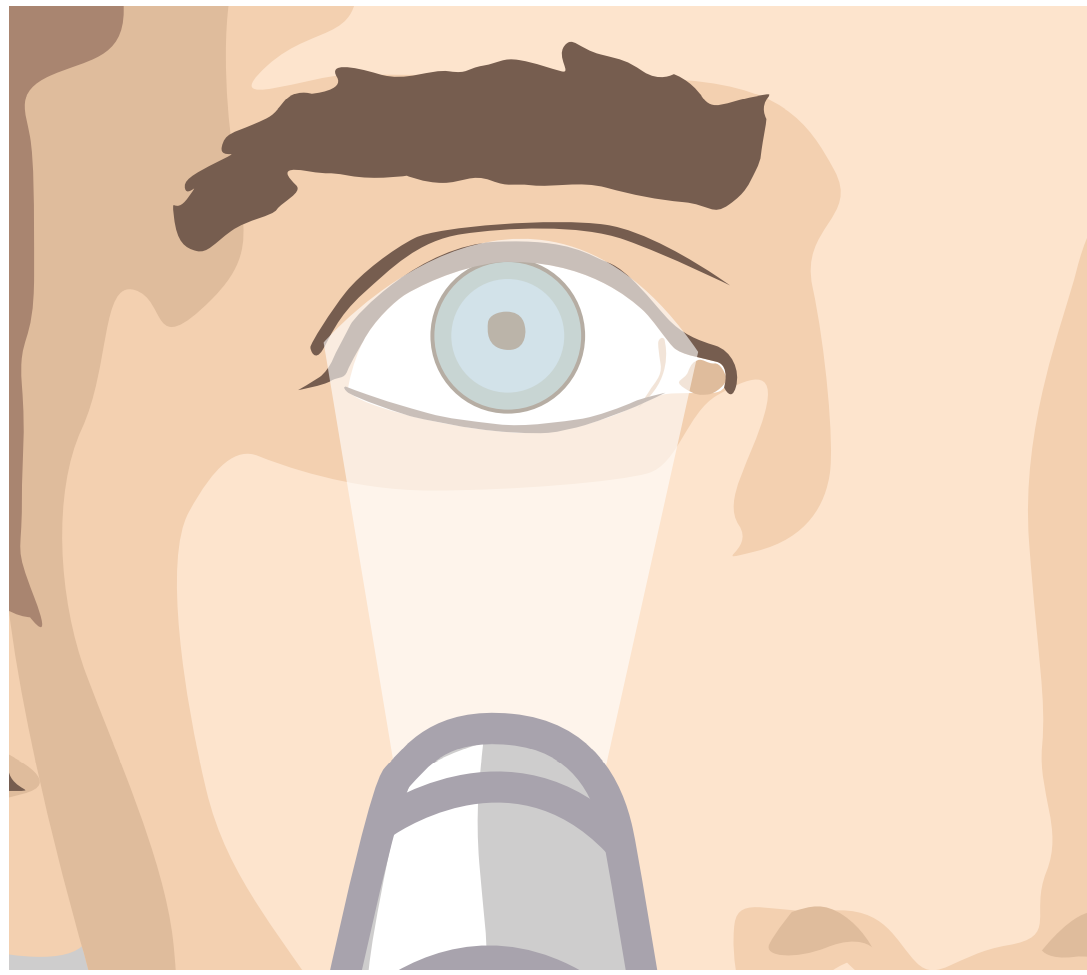 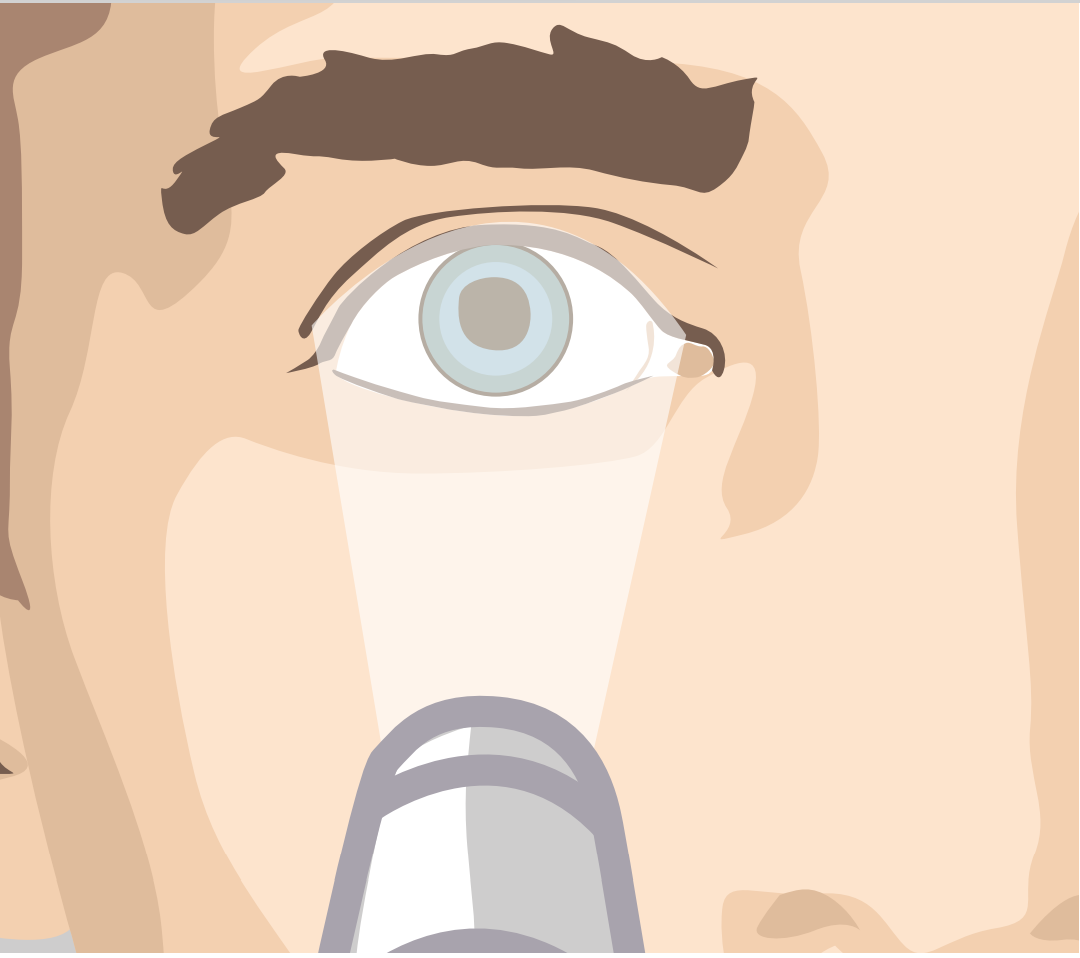 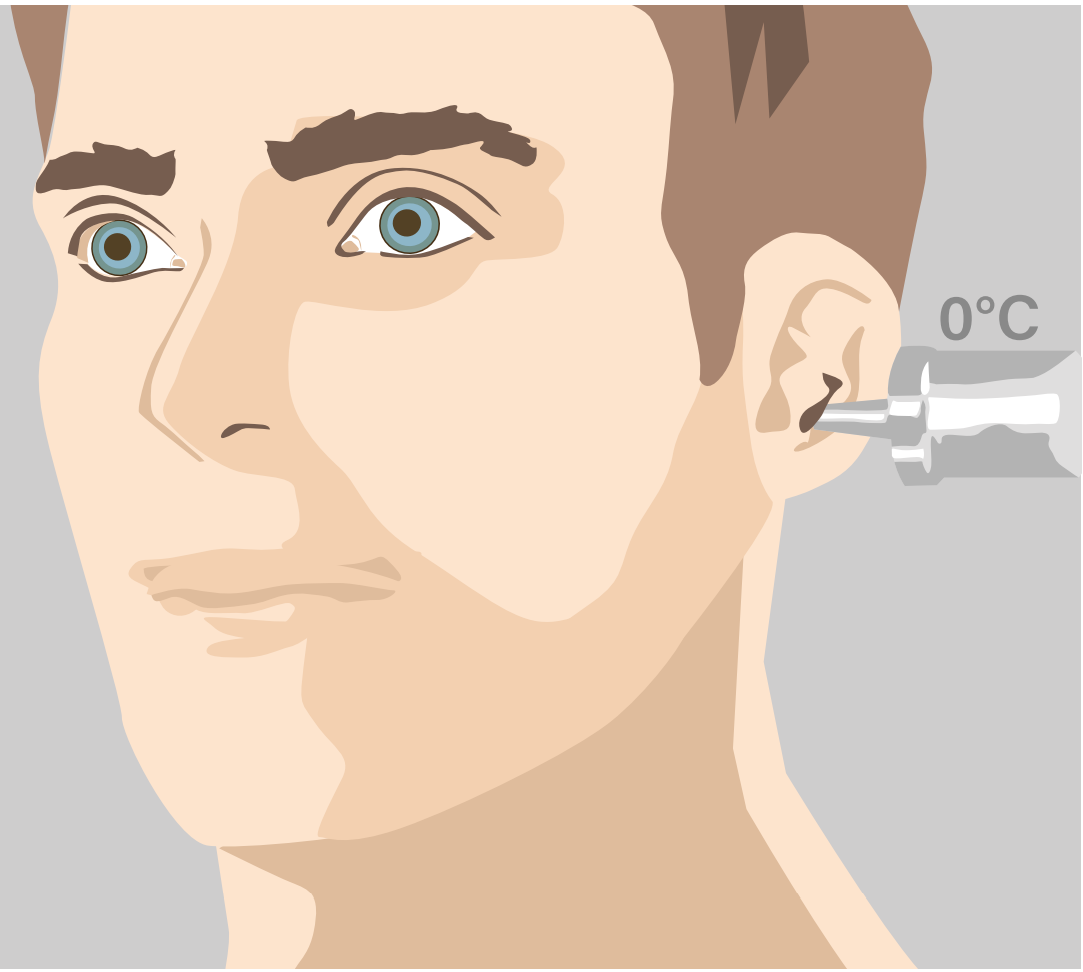 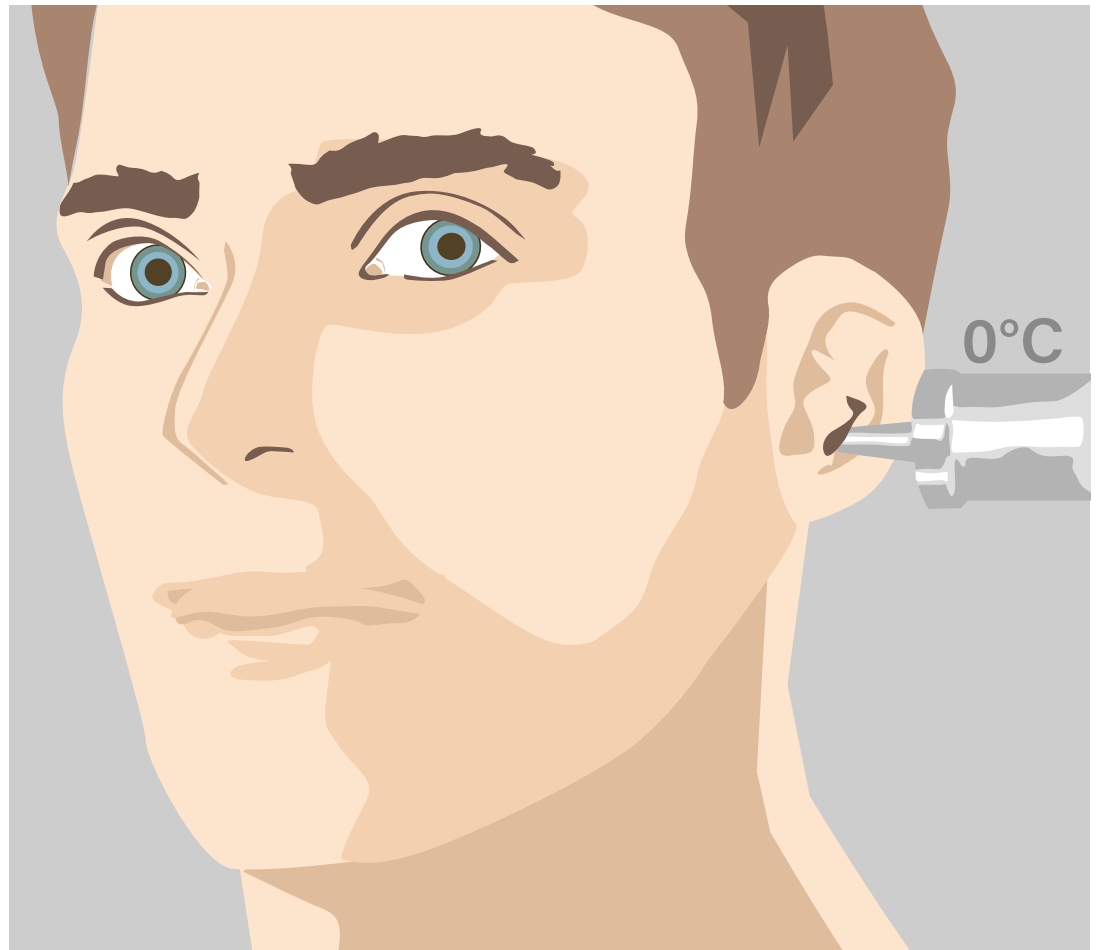 Vestibulo-ocular reflex
Mydriatic test
Corneal reflex
14.12.2023
33
Process of organ donation
Procedure
Consent 
First approach: informed of brain death/life-threatening condition
Second approach: question of wishes of the deceased regarding organ donation



	No urgency for the decision
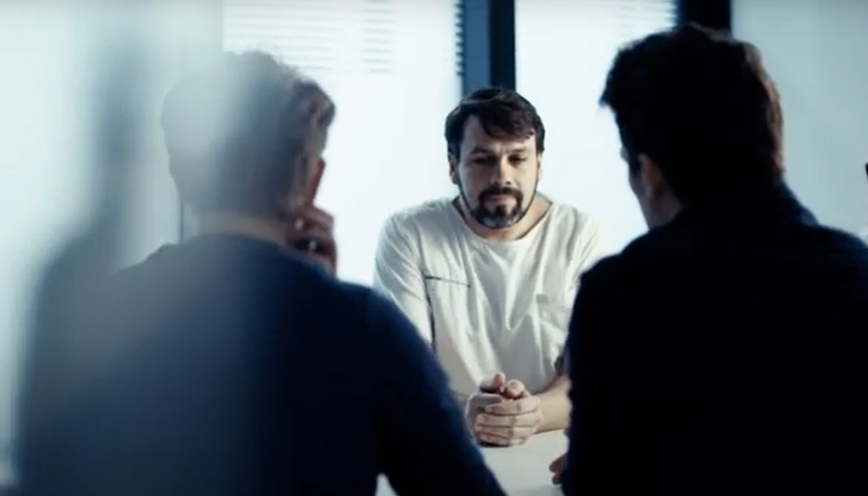 14.12.2023
34
Process of organ donation
Procedure
Discussion with relatives
Away from the patient’s bed
Announcement of death or hopeless diagnosis and change of treatment
Organ and tissue donation discussed
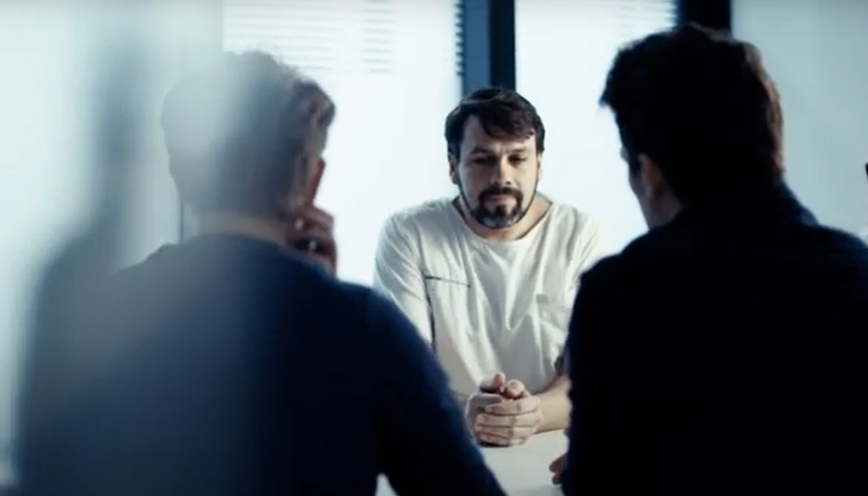 Time frame
Maximum of 48 hours between the change of treatment and brain death (otherwise DCD donation)
Organ procurement must be completed within 72 hours of the diagnosis of brain death
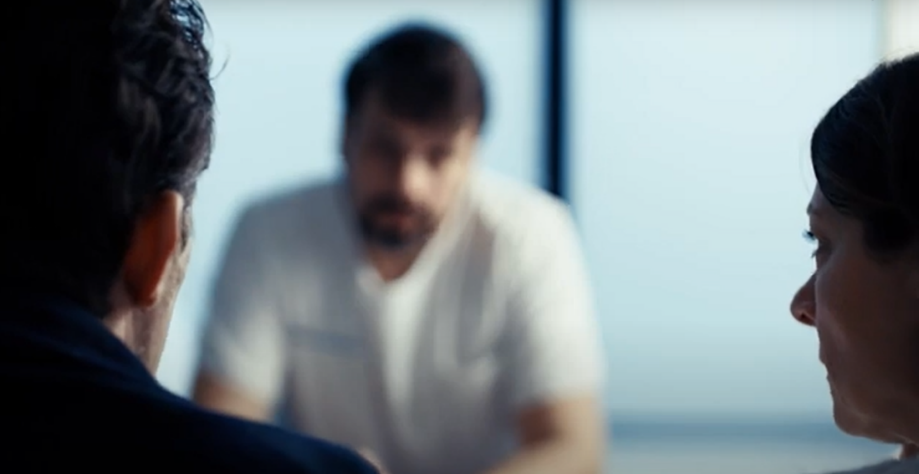 14.12.2023
35
Process of organ donation
Procedure
Swisstransplant
Permission given
Brain death/change of treatment 
Data entry of the deceased:
Case history
Results
Laboratory tests
Imagery
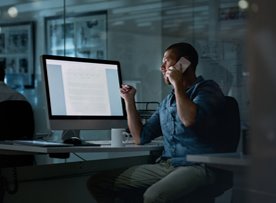 14.12.2023
36
Process of organ donation
Procedure
Waiting list/ranking
Data entry in the SOAS(Swiss Organ Allocation System)
Swisstransplant – calculation of the rankingof the potential recipients using SOAS software
The ranking list depends on donor characteristics
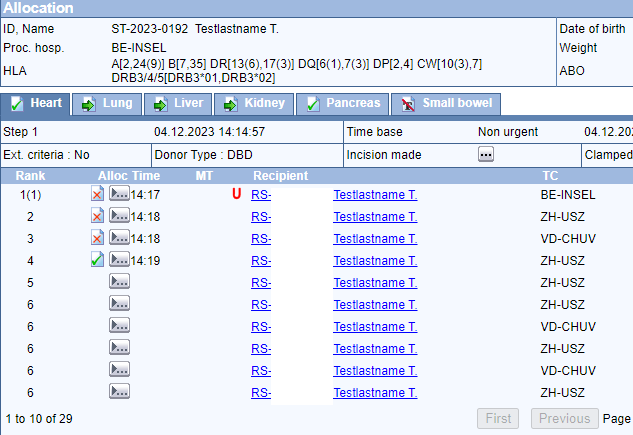 SOAS
14.12.2023
37
Process of organ donation
Procedure
Attribution
The ranking list is calculated on the basis of the distribution rules of the law using an algorithm
Swisstransplant offers organs to centres for potential recipients
3
4
1
2
Medical urgency
Medical
benefit
Priority
(children/blood
Group)
Waiting
time
14.12.2023
38
Process of organ donation
Procedure
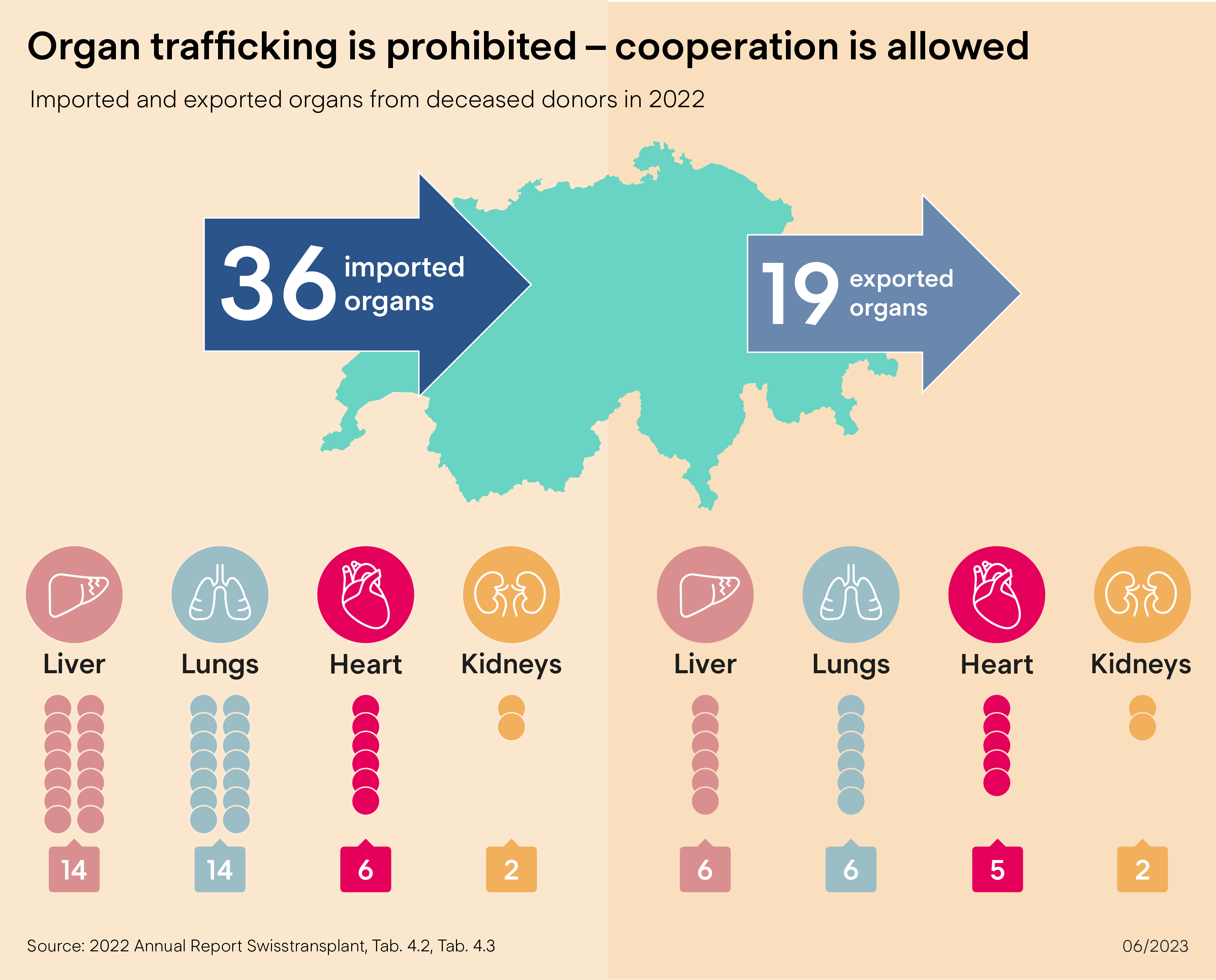 Attribution
Cooperation with European
    allocation centres
BE
LS
SG
ZH
ABM
GE
14.12.2023
39
Process of organ donation
Procedure
Planning
Timing: everything at the right time and place
Limiting factors: 
Availability of operating rooms
Anaesthesia team, procurement team
Hospital routine
Flight time, workload, weather
14.12.2023
40
Process of organ donation
Procedure
Procurement
Organs procured by surgeons from donor hospital
Correct conditioning of organs
Accompanied or unaccompanied transport of organs to recipient hospital
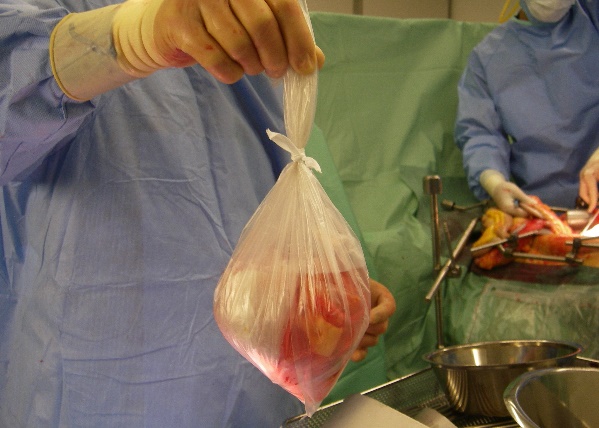 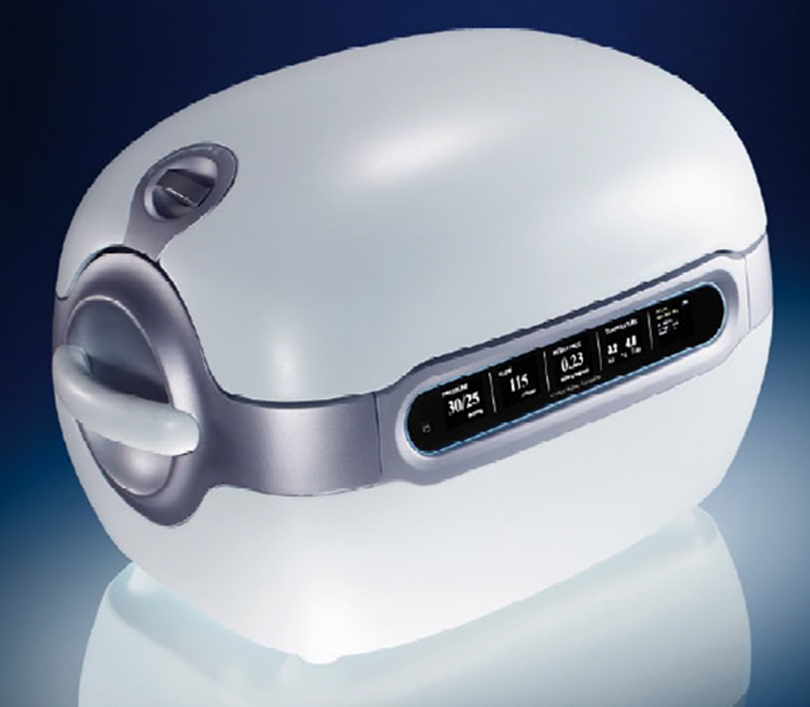 14.12.2023
41
Process of organ donation
Procedure
Transport
Taxi, ambulance, helicopter, jet
Ischemia time: the time interval between the interruption of the organ’s blood supply in the donor’s body and the resumption of the organ’s blood flow in the recipient’s body
Heart
Lungs/liver/pancreas
Kidneys
3−4 h
6−8 h
24 h
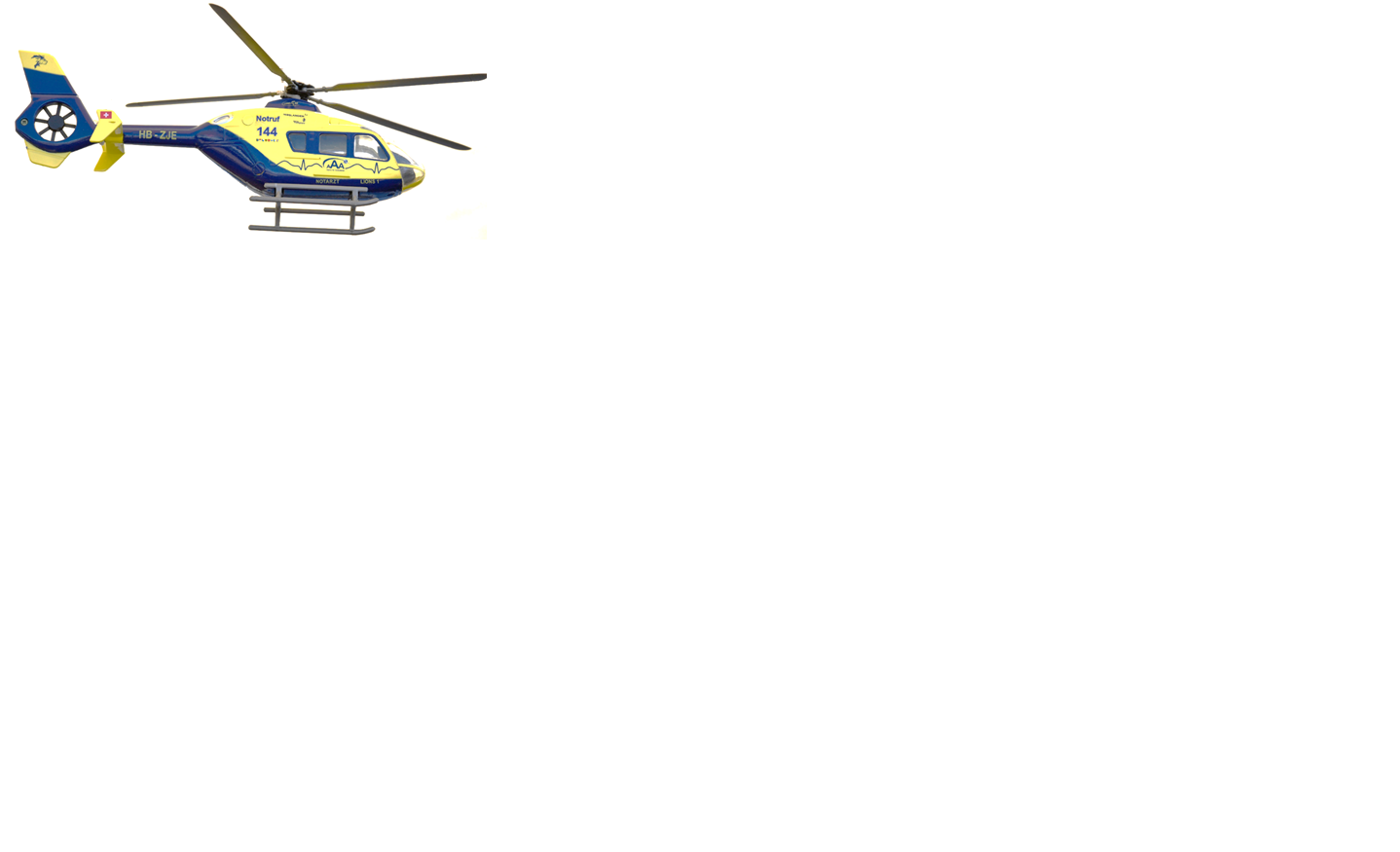 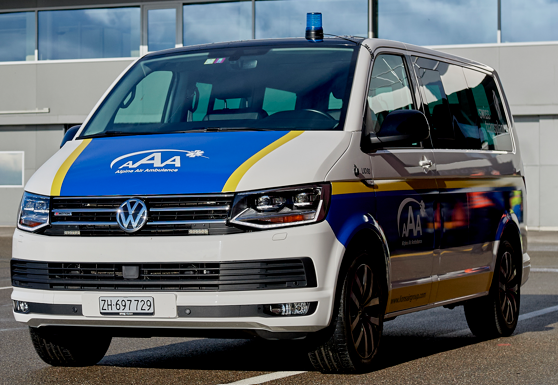 14.12.2023
42
Process of organ donation
Procedure
Transplantation
Preliminary examinations carried out on the recipient
Transplantation carried out in transplant centre


	After a successful operation, the transplanted organ regains its function.
14.12.2023
43
After organ donation
Organ recipients
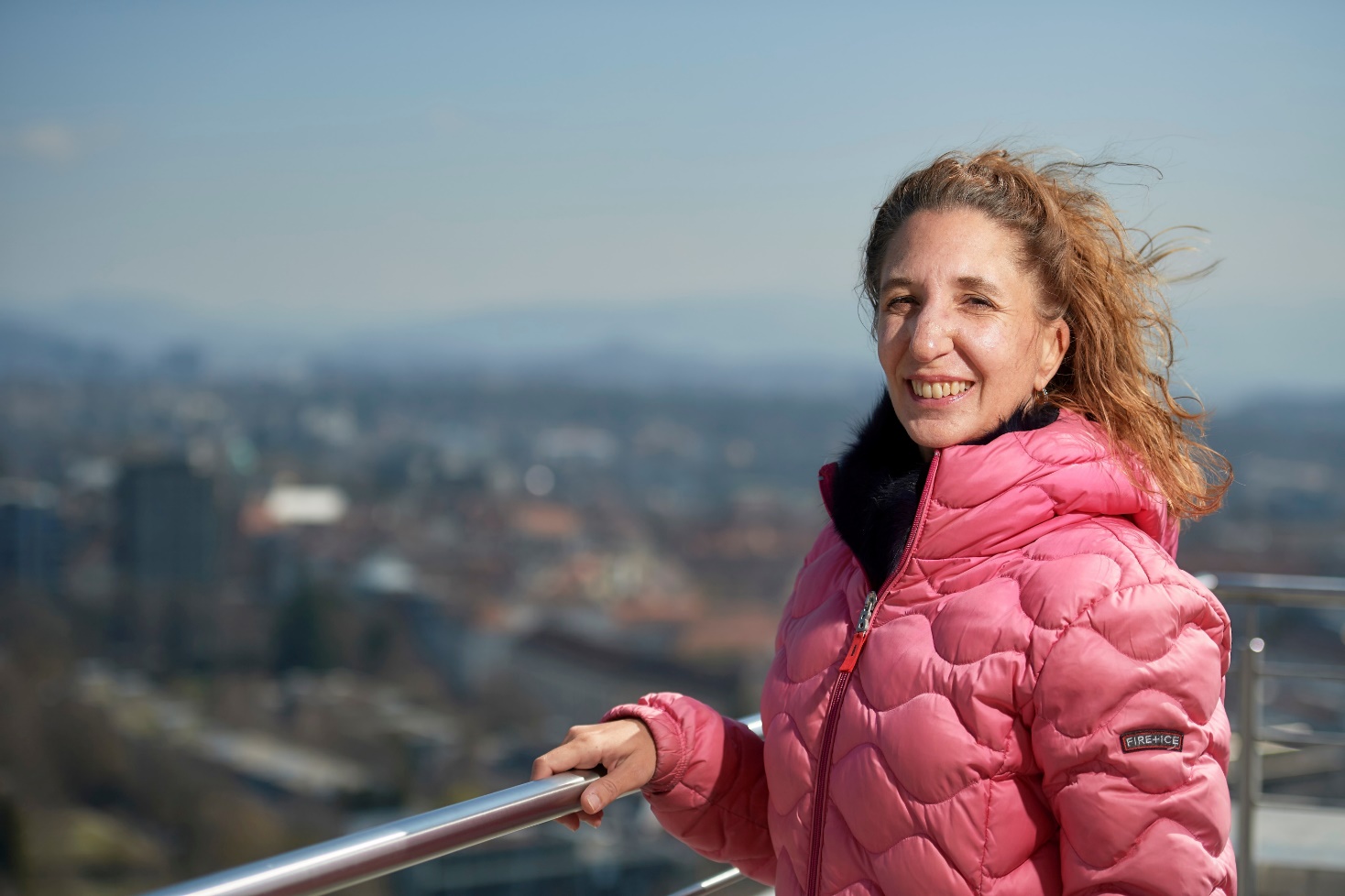 Improved quality of life
Lifetime medication (immunosuppression)
Prolongation of life
Possibility to write an anonymous thank you letter to the donor family
Lara B., liver transplant recipient
14.12.2023
44
Ambassadors
Organ recipients
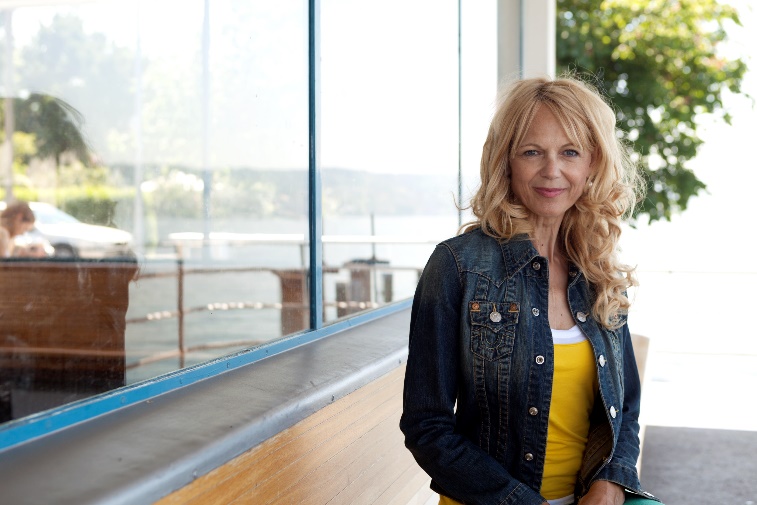 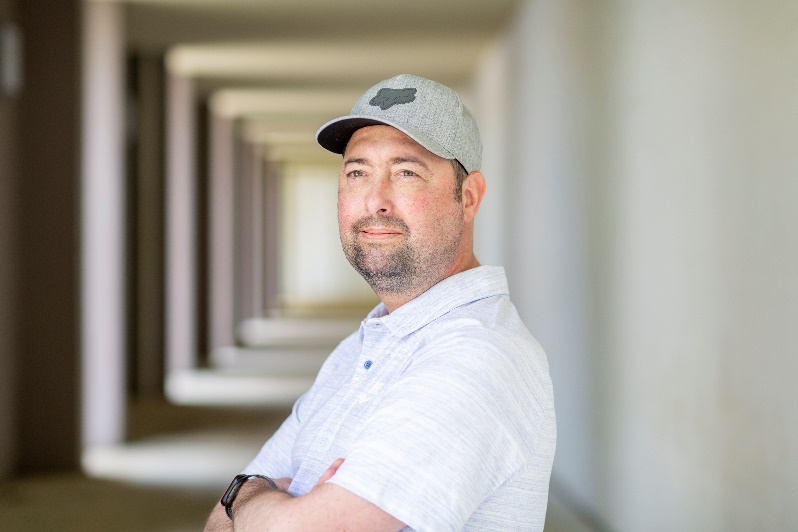 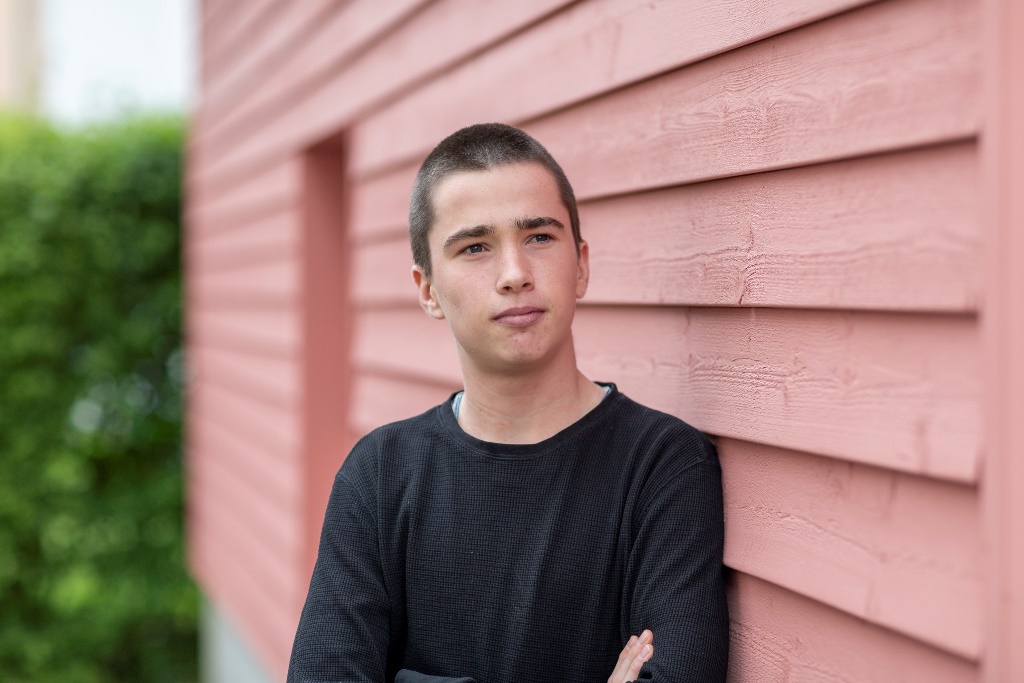 Renata, heart recipient
Sébastien, heart recipient
Maurice, kidney recipient
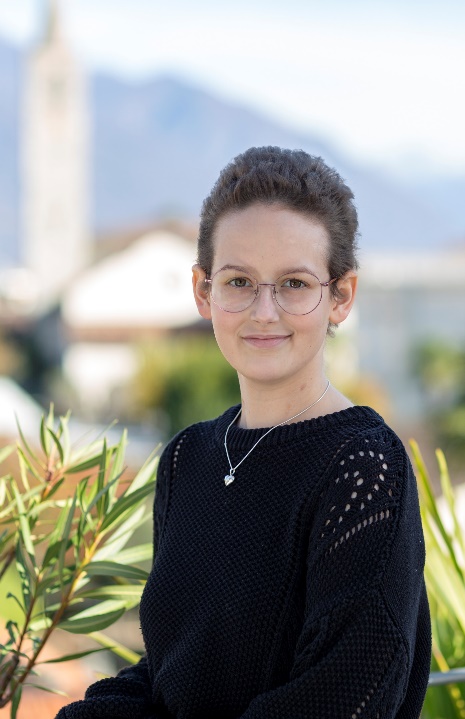 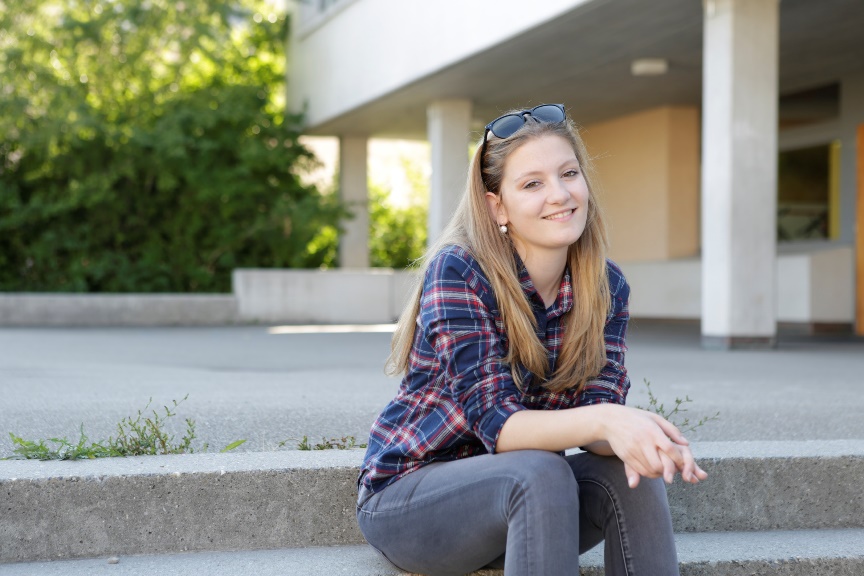 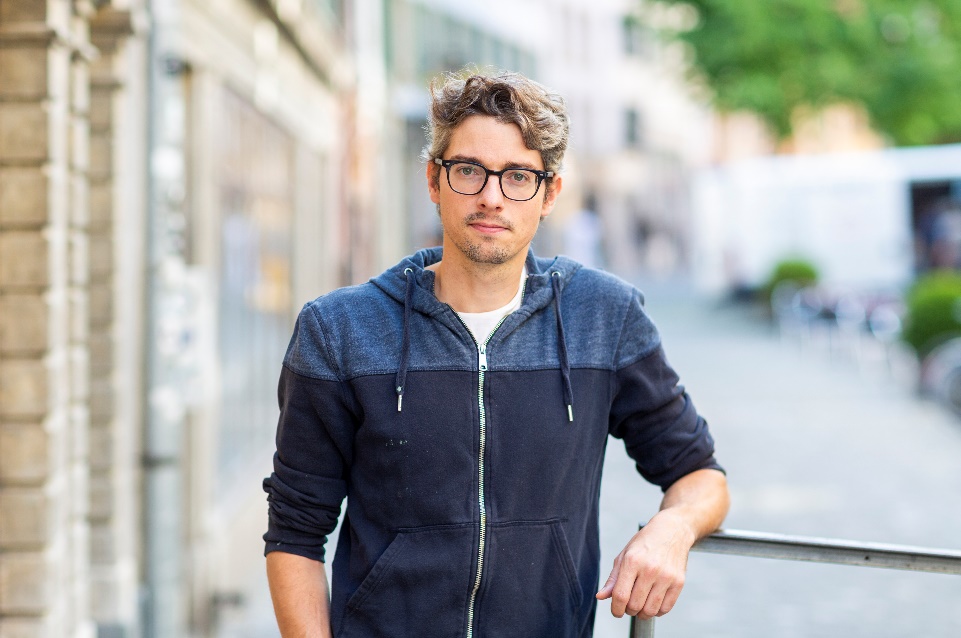 Aline, heart recipient
Lorena, heart recipient
Samuel, liver recipient
14.12.2023
45
Process of organ donation
Tissue donation
In case of death in hospital
24−48 hours after death
Consent
Categories on donor card 
Cornea
Cardiac valves, large blood vessels
Vessels


	Corneal transplantation after eye injury, corneal infections (keratitis)
14.12.2023
46
Process of organ donation
Saying goodbye
Possibility for relatives to say goodbye to the deceased
Funeral organized according to the wishes of the deceased and his or her relatives
Last respects, cremation or burial possible


 	
            Most important principle: dignified treatment both before
            and after the organ removal.
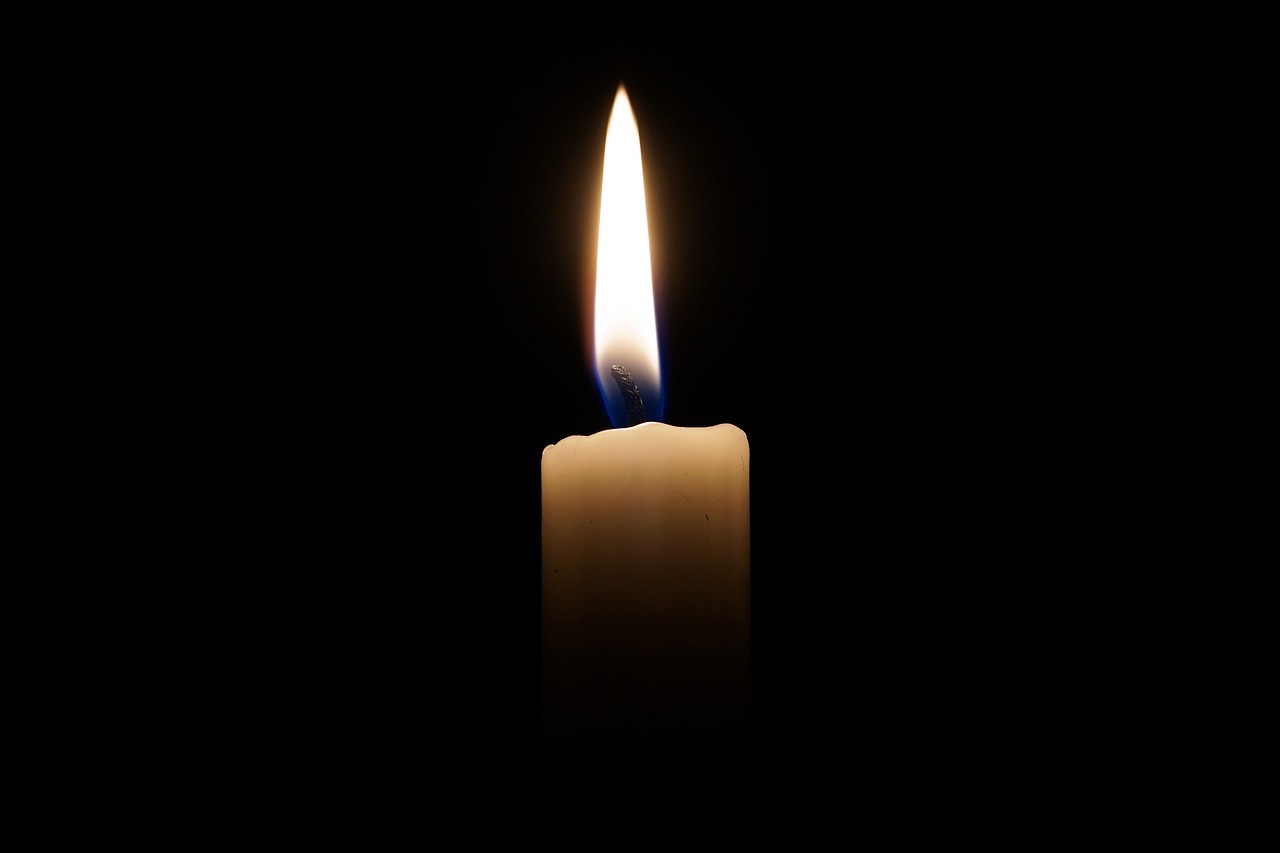 Quelle: Pixabay
Source: Pixabay
14.12.2023
47
A decision for life
Organ donation in Switzerland
74 % 
In favour
43 %
Decision not held
56 % refusal of relatives
60.2% Yes to the extended opt-out solution
GFS Bern (2019), GFS Bern (2019), SwissPOD (2022)
14.12.2023
Swisstransplant
05
Swisstransplant
Thanks and conclusion
Questions
Thank you!
SwisstransplantEffingerstrasse 1
PostfachCH-3011 BernTel. +41 58 123 80 00
www.swisstransplant.orginfo@swisstransplant.org
©  Swisstransplant
Ana, lung recipient